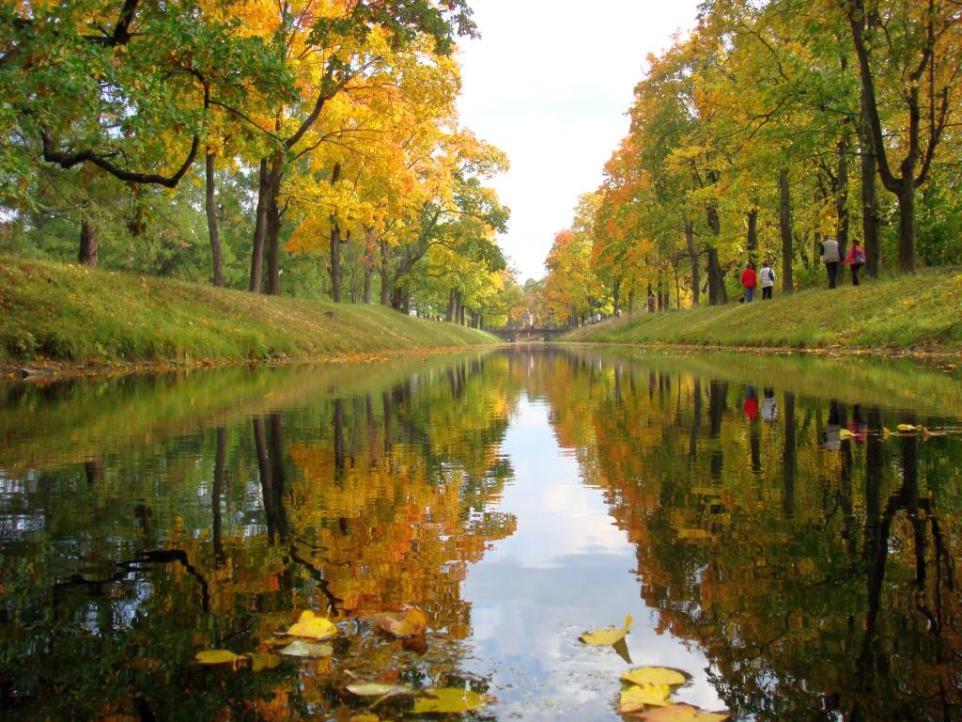 Гафарова И.Н. 230-751-586   Файзрахманова З.А. 263-387-077
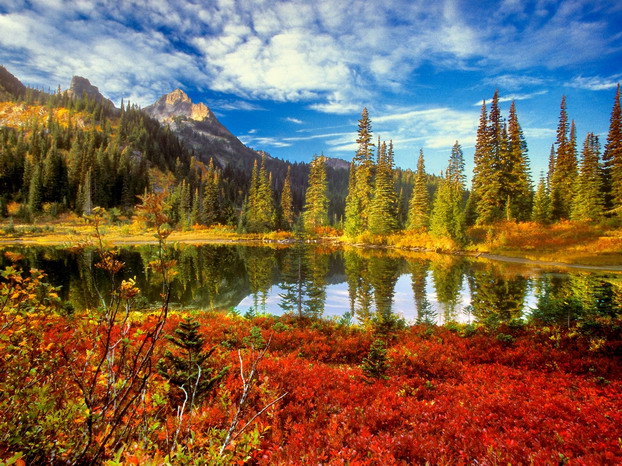 Гафарова И.Н. 230-751-586   Файзрахманова З.А. 263-387-077
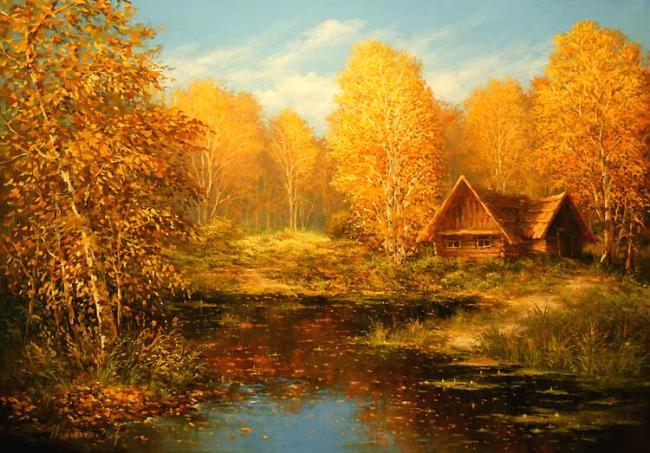 Гафарова И.Н. 230-751-586   Файзрахманова З.А. 263-387-077
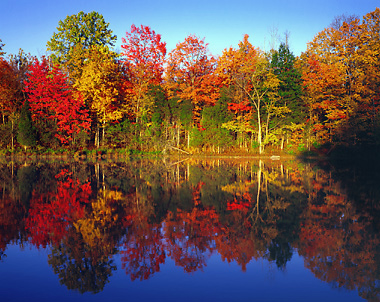 Гафарова И.Н. 230-751-586   Файзрахманова З.А. 263-387-077
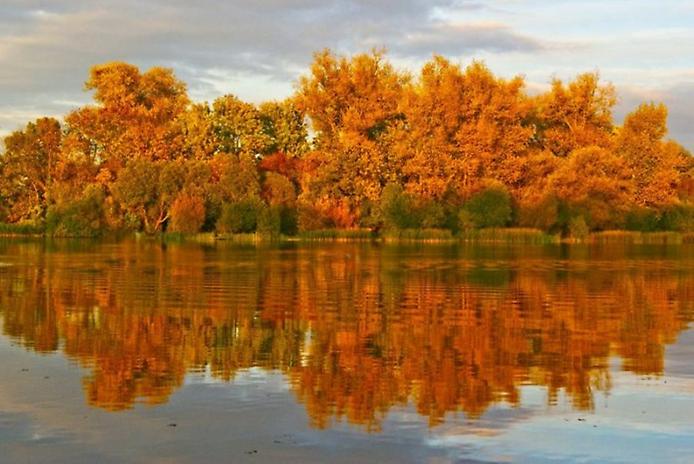 Гафарова И.Н. 230-751-586   Файзрахманова З.А. 263-387-077
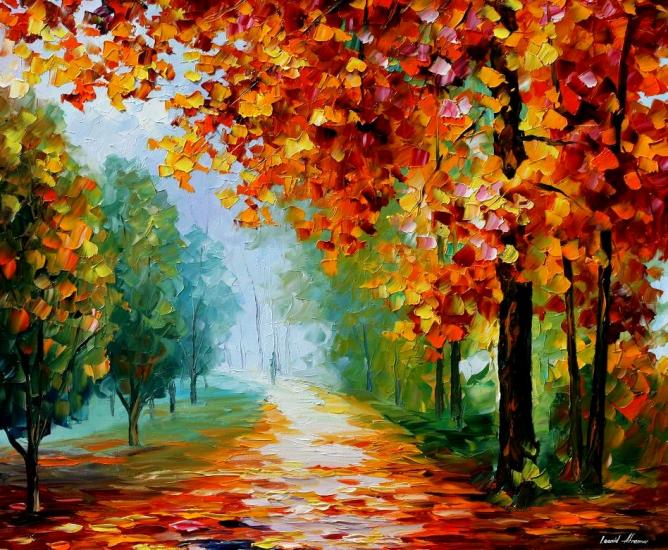 Гафарова И.Н. 230-751-586   Файзрахманова З.А. 263-387-077
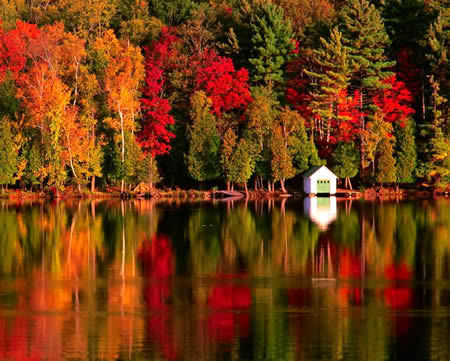 Гафарова И.Н. 230-751-586   Файзрахманова З.А. 263-387-077
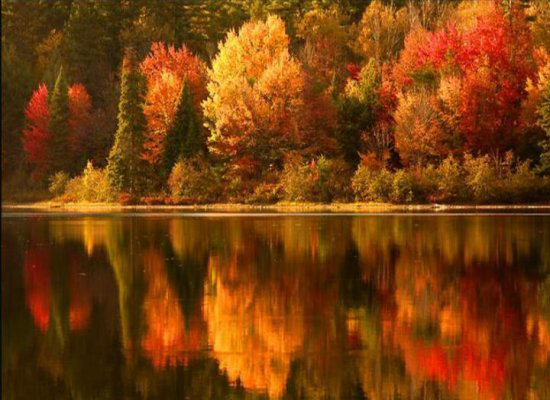 Гафарова И.Н. 230-751-586   Файзрахманова З.А. 263-387-077
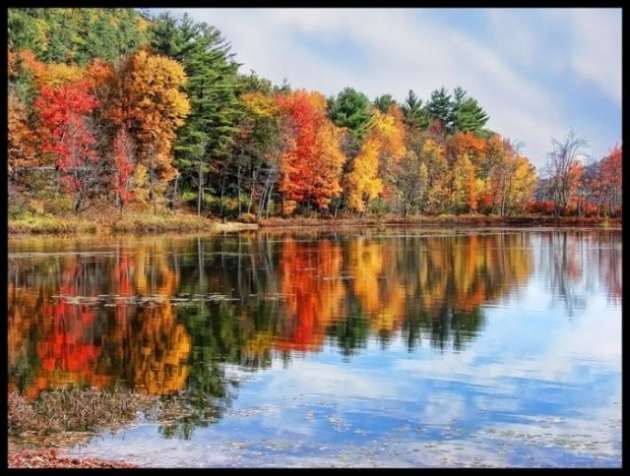 Гафарова И.Н. 230-751-586   Файзрахманова З.А. 263-387-077
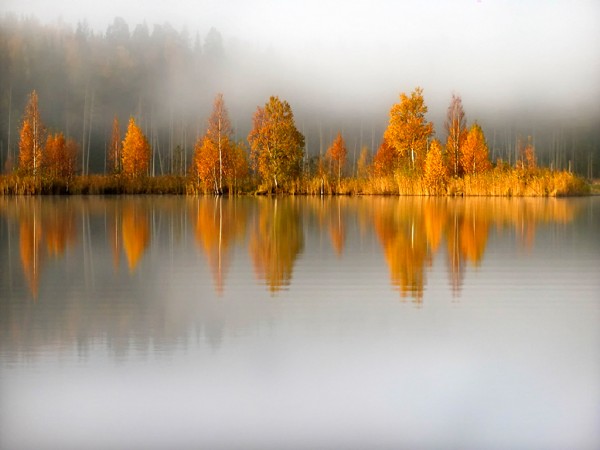 Гафарова И.Н. 230-751-586   Файзрахманова З.А. 263-387-077
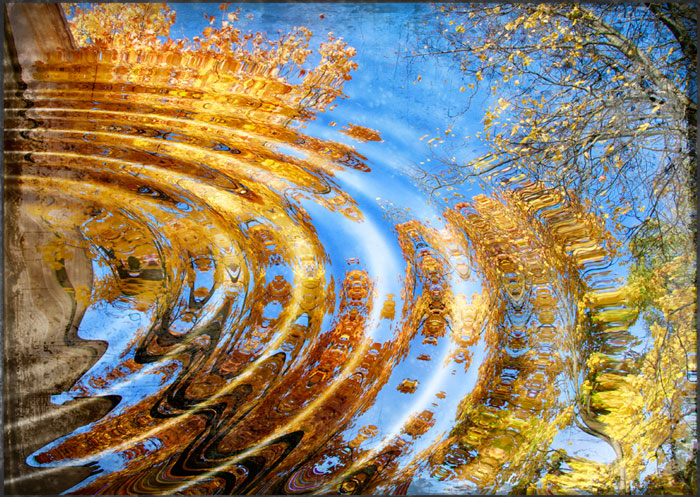 Гафарова И.Н. 230-751-586   Файзрахманова З.А. 263-387-077
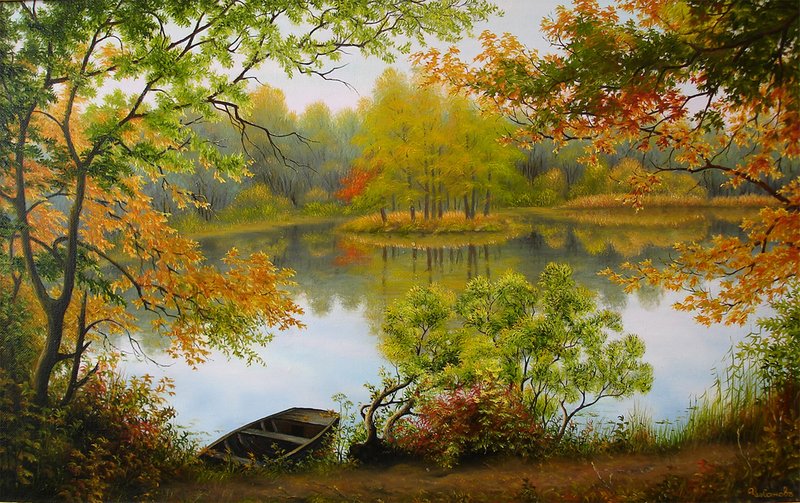 Гафарова И.Н. 230-751-586   Файзрахманова З.А. 263-387-077
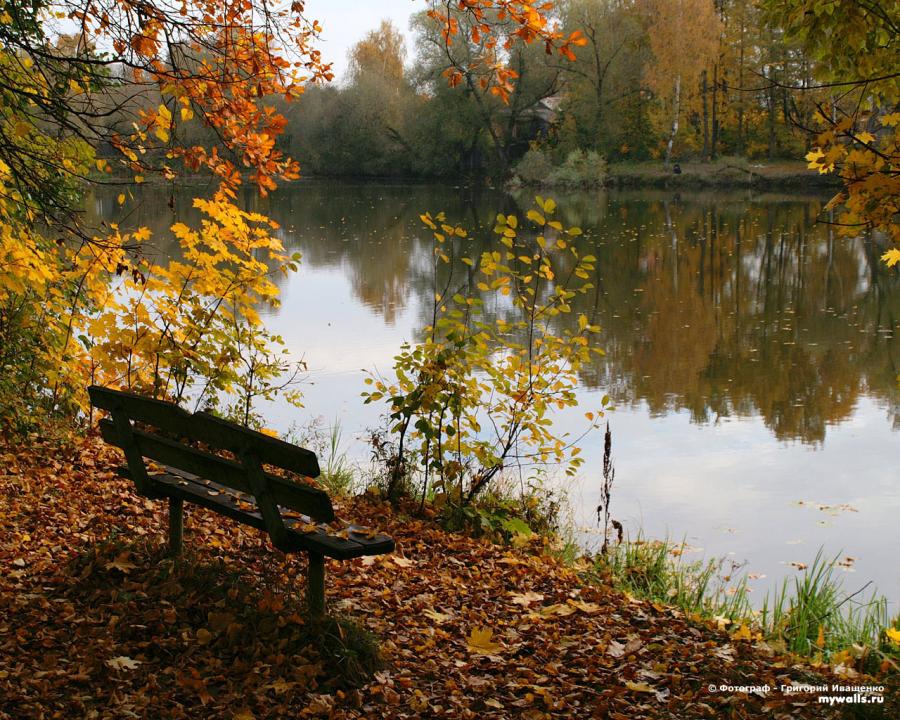 Гафарова И.Н. 230-751-586   Файзрахманова З.А. 263-387-077
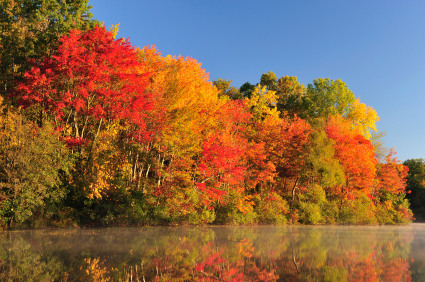 Гафарова И.Н. 230-751-586   Файзрахманова З.А. 263-387-077
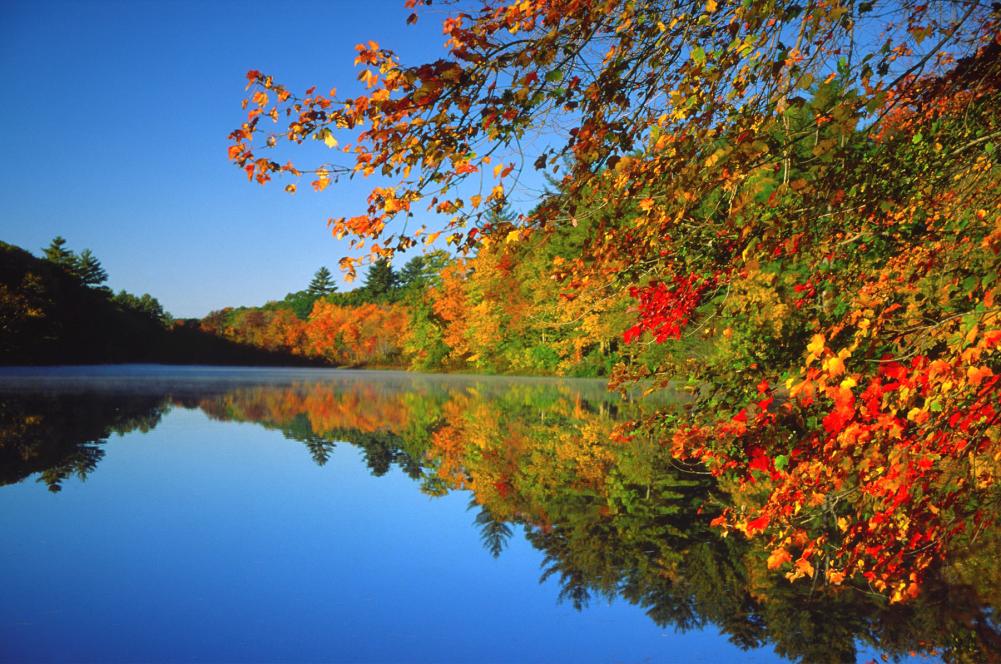 Гафарова И.Н. 230-751-586   Файзрахманова З.А. 263-387-077
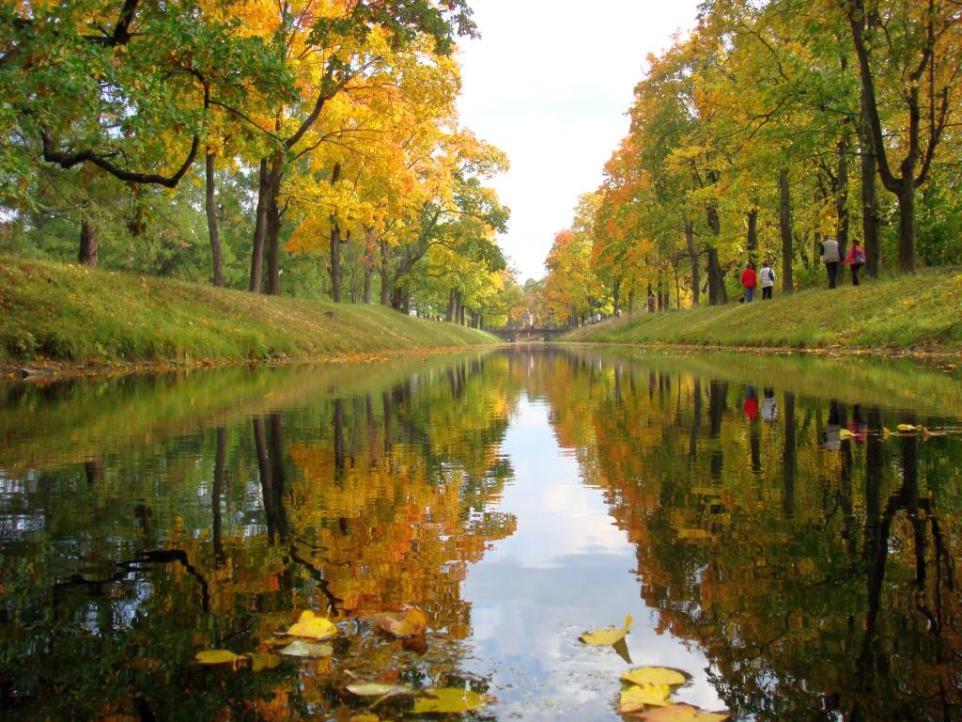 Гафарова И.Н. 230-751-586   Файзрахманова З.А. 263-387-077
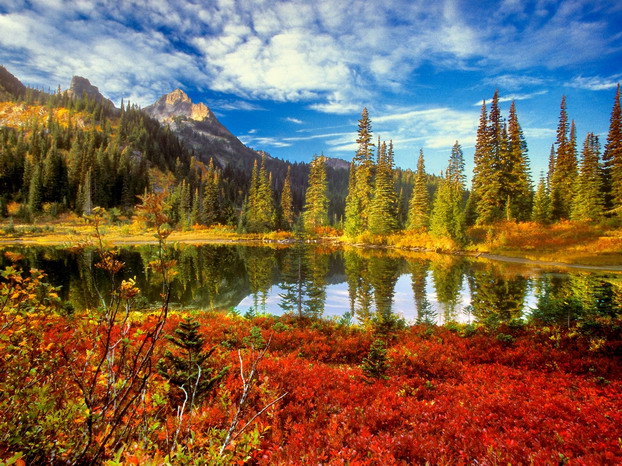 Гафарова И.Н. 230-751-586   Файзрахманова З.А. 263-387-077
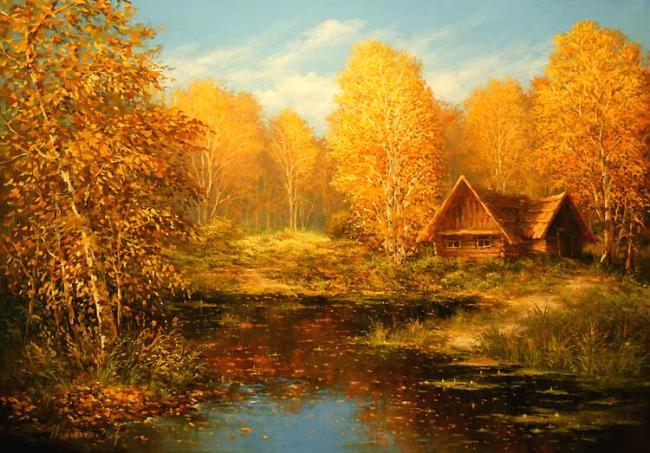 Гафарова И.Н. 230-751-586   Файзрахманова З.А. 263-387-077
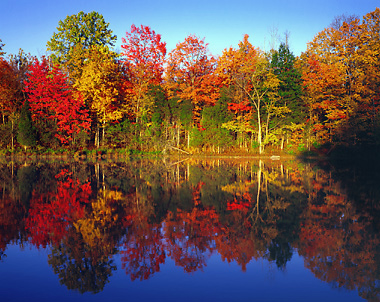 Гафарова И.Н. 230-751-586   Файзрахманова З.А. 263-387-077
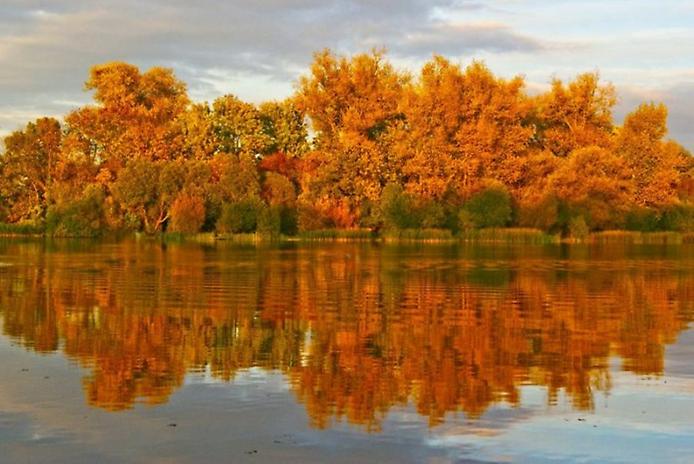 Гафарова И.Н. 230-751-586   Файзрахманова З.А. 263-387-077
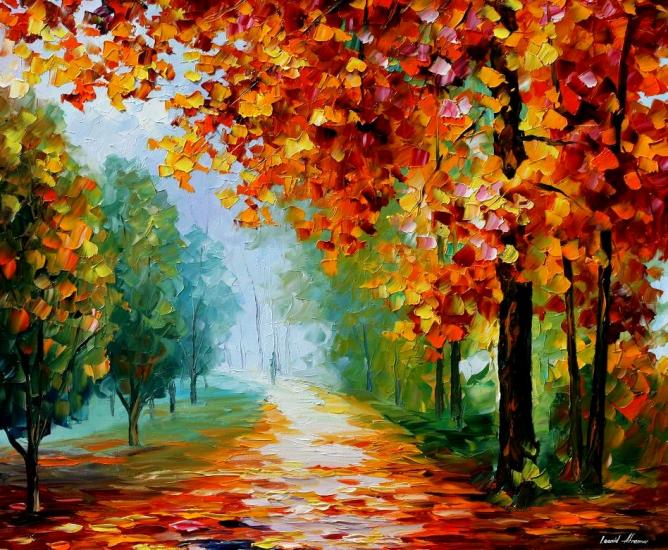 Гафарова И.Н. 230-751-586   Файзрахманова З.А. 263-387-077
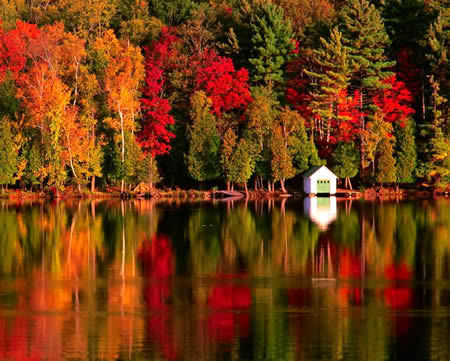 Гафарова И.Н. 230-751-586   Файзрахманова З.А. 263-387-077
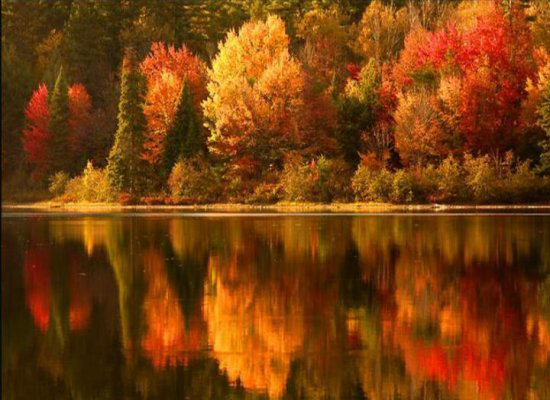 Гафарова И.Н. 230-751-586   Файзрахманова З.А. 263-387-077
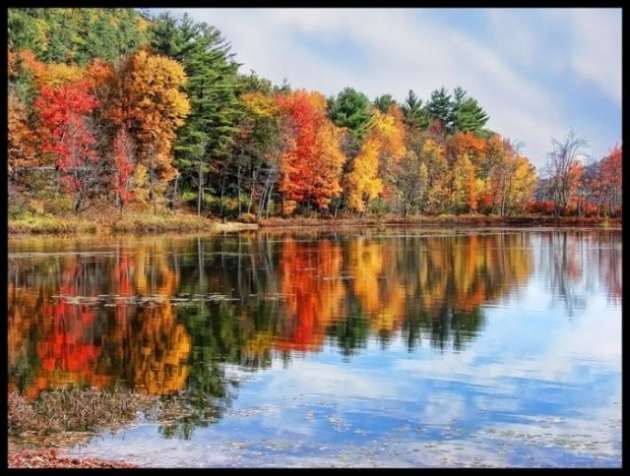 Гафарова И.Н. 230-751-586   Файзрахманова З.А. 263-387-077
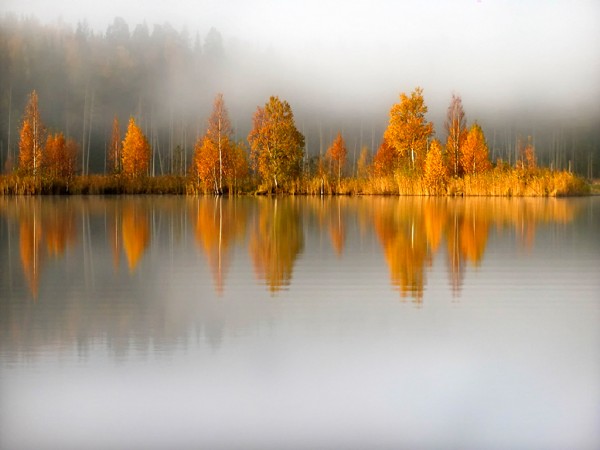 Гафарова И.Н. 230-751-586   Файзрахманова З.А. 263-387-077
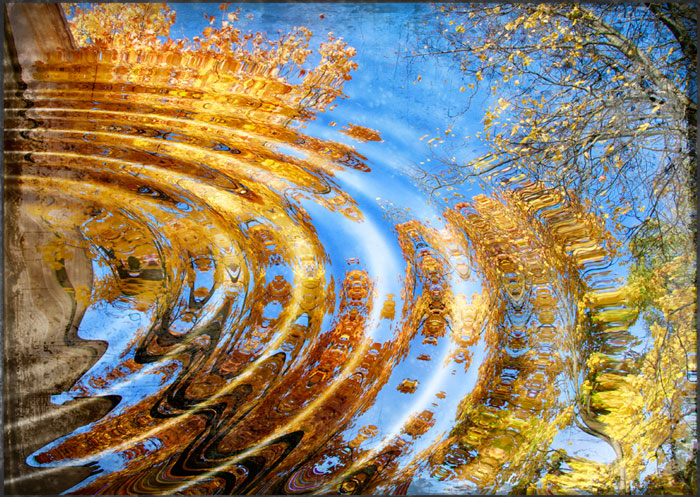 Гафарова И.Н. 230-751-586   Файзрахманова З.А. 263-387-077
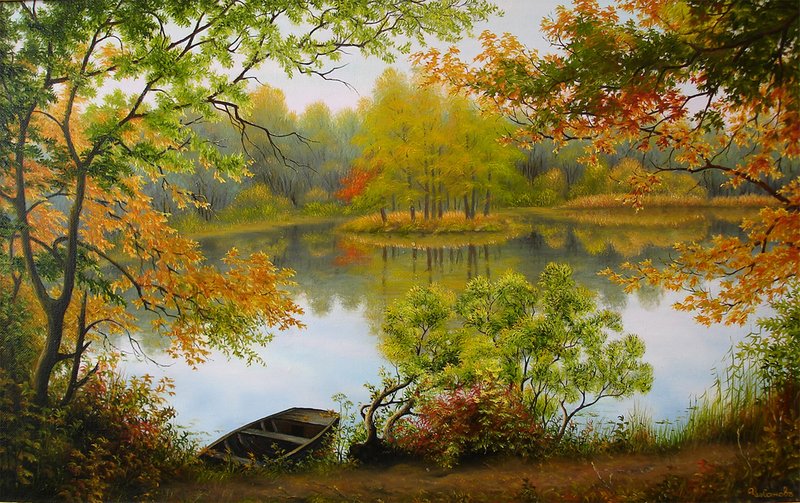 Гафарова И.Н. 230-751-586   Файзрахманова З.А. 263-387-077
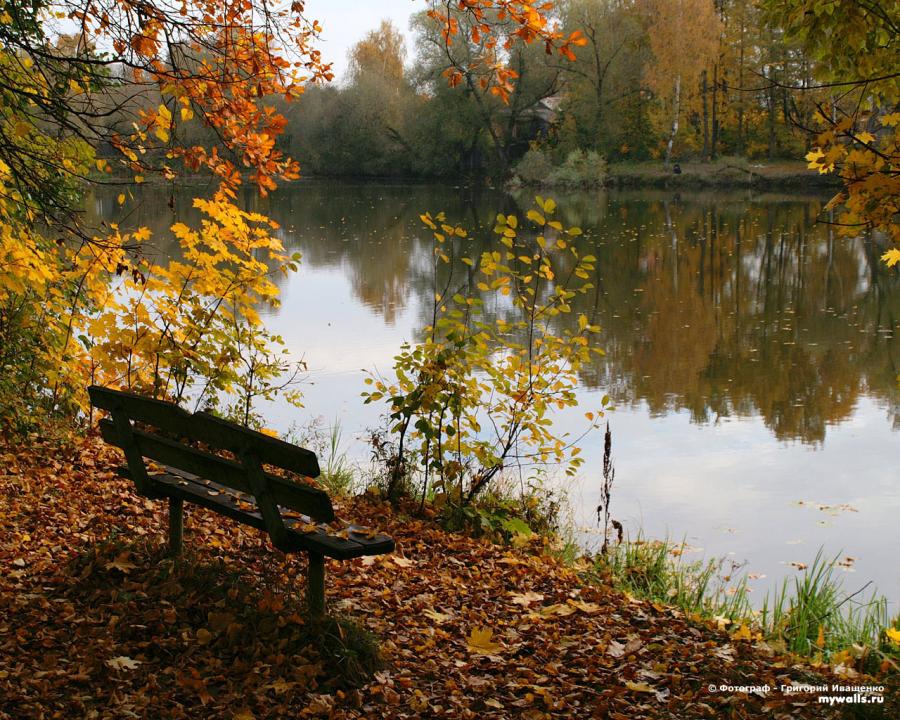 Гафарова И.Н. 230-751-586   Файзрахманова З.А. 263-387-077
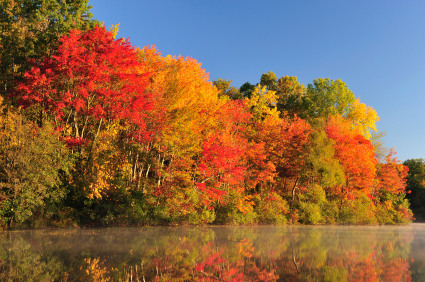 Гафарова И.Н. 230-751-586   Файзрахманова З.А. 263-387-077
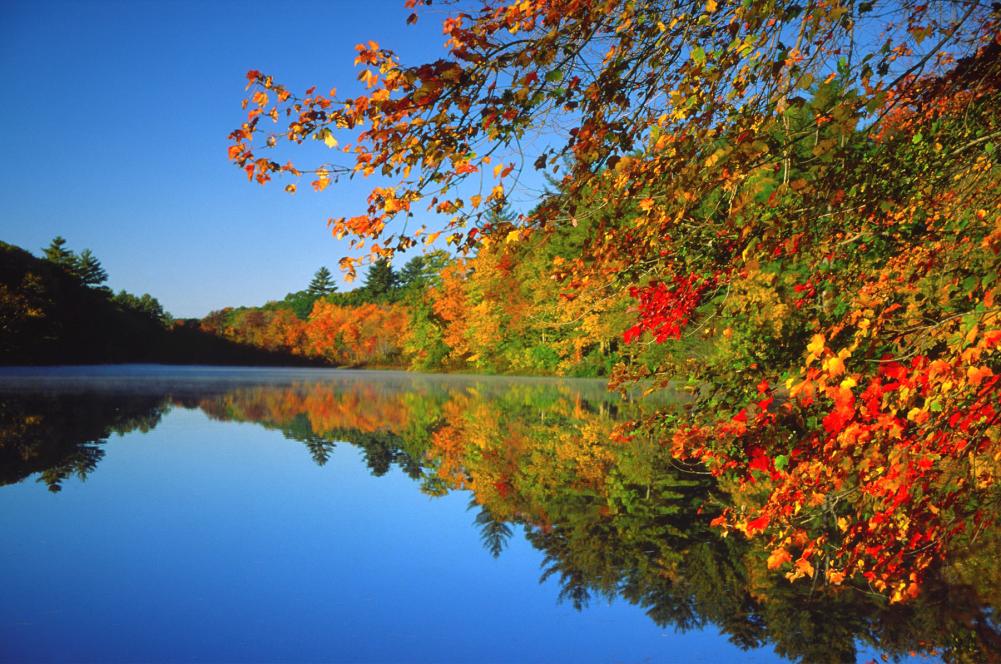 Гафарова И.Н. 230-751-586   Файзрахманова З.А. 263-387-077
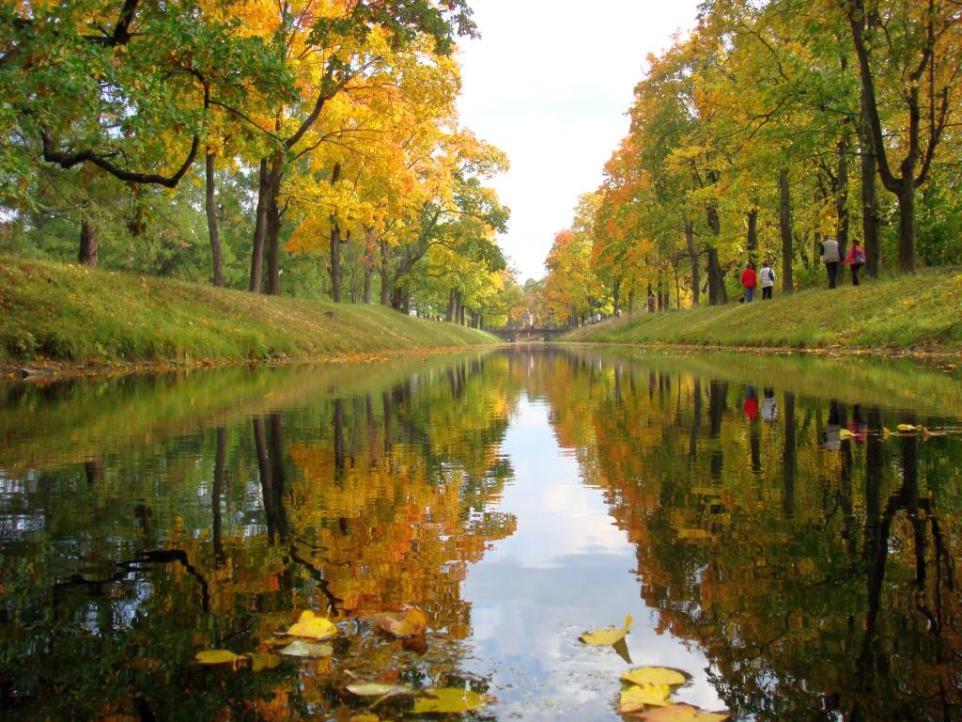 Гафарова И.Н. 230-751-586   Файзрахманова З.А. 263-387-077
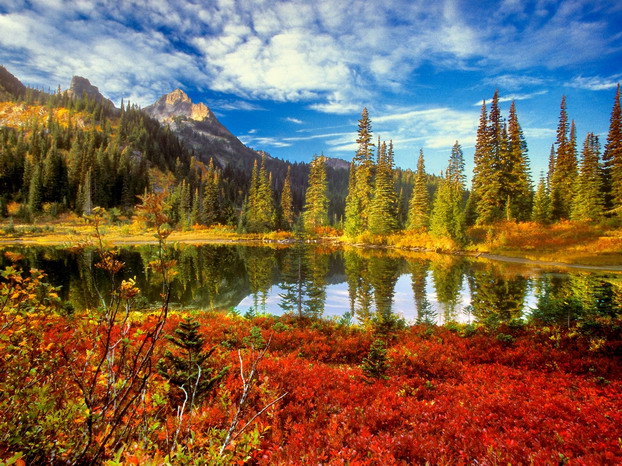 Гафарова И.Н. 230-751-586   Файзрахманова З.А. 263-387-077
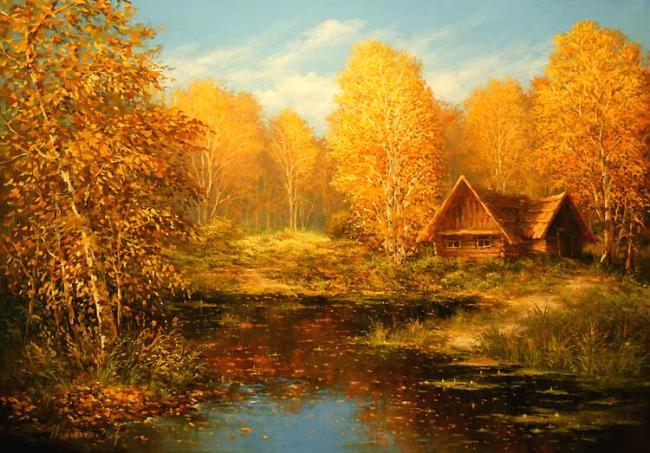 Гафарова И.Н. 230-751-586   Файзрахманова З.А. 263-387-077
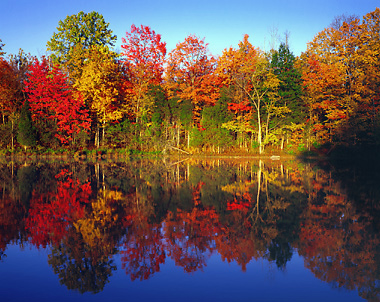 Гафарова И.Н. 230-751-586   Файзрахманова З.А. 263-387-077
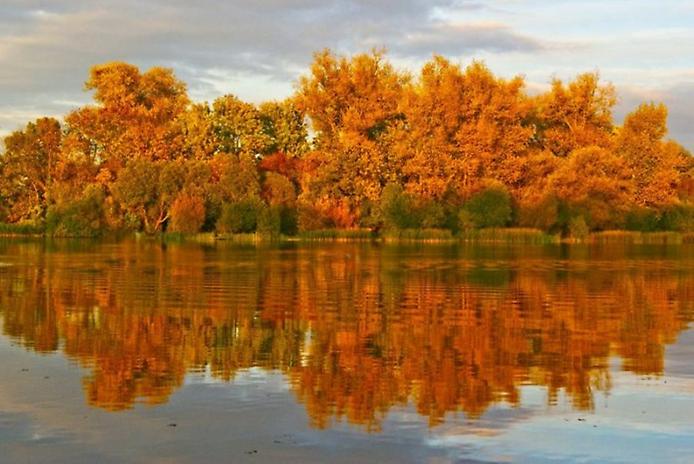 Гафарова И.Н. 230-751-586   Файзрахманова З.А. 263-387-077
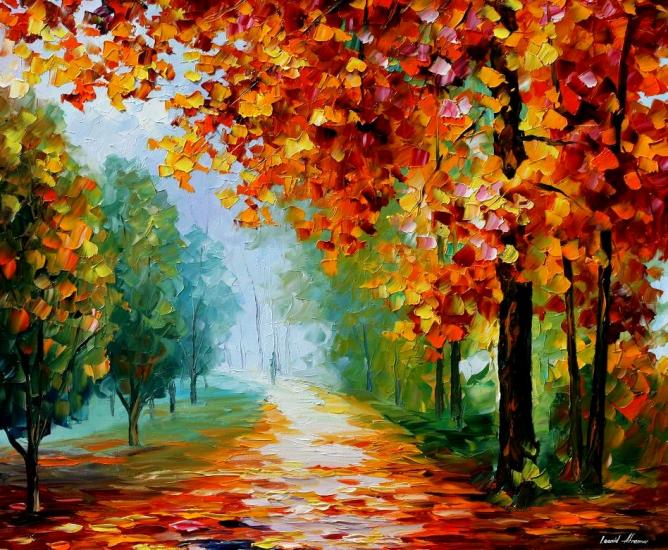 Гафарова И.Н. 230-751-586   Файзрахманова З.А. 263-387-077
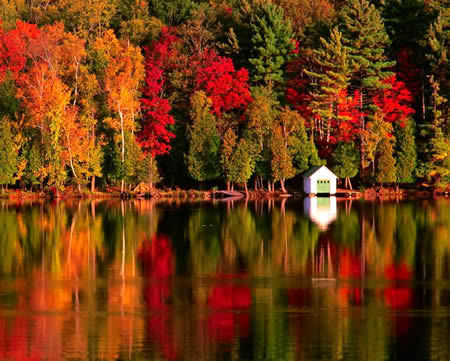 Гафарова И.Н. 230-751-586   Файзрахманова З.А. 263-387-077
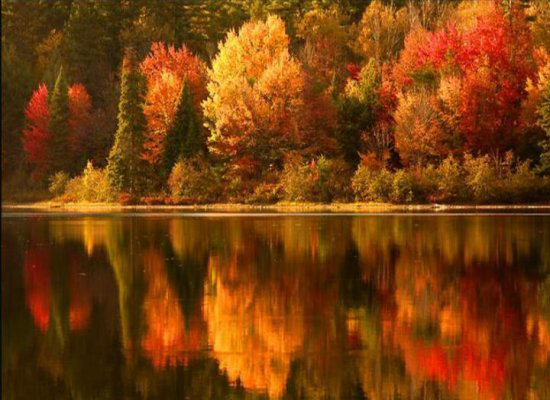 Гафарова И.Н. 230-751-586   Файзрахманова З.А. 263-387-077
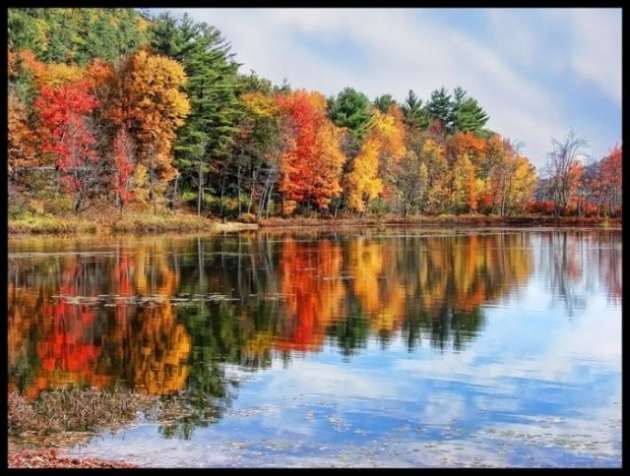 Гафарова И.Н. 230-751-586   Файзрахманова З.А. 263-387-077
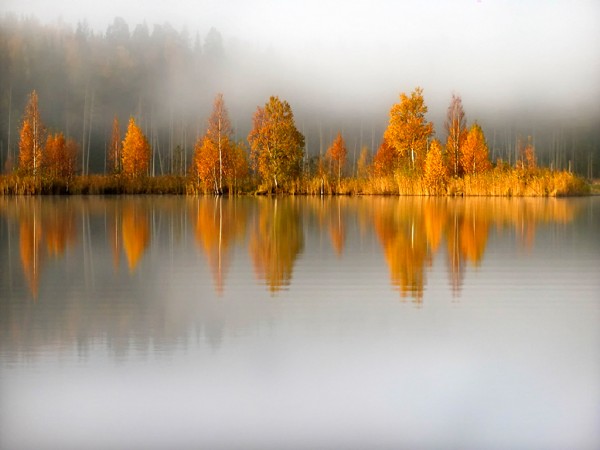 Гафарова И.Н. 230-751-586   Файзрахманова З.А. 263-387-077
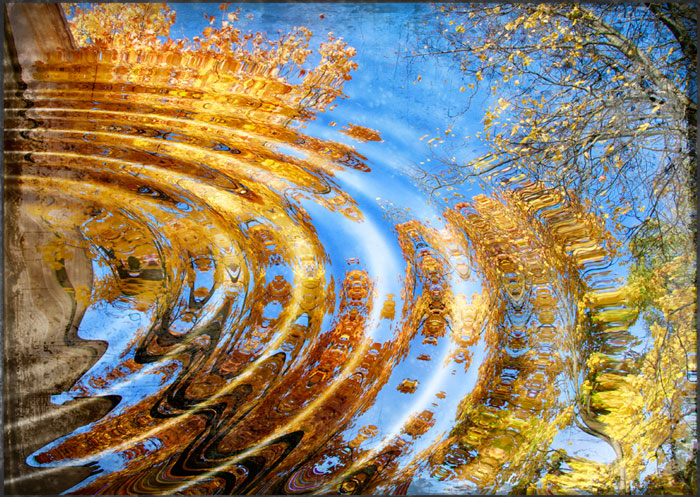 Гафарова И.Н. 230-751-586   Файзрахманова З.А. 263-387-077
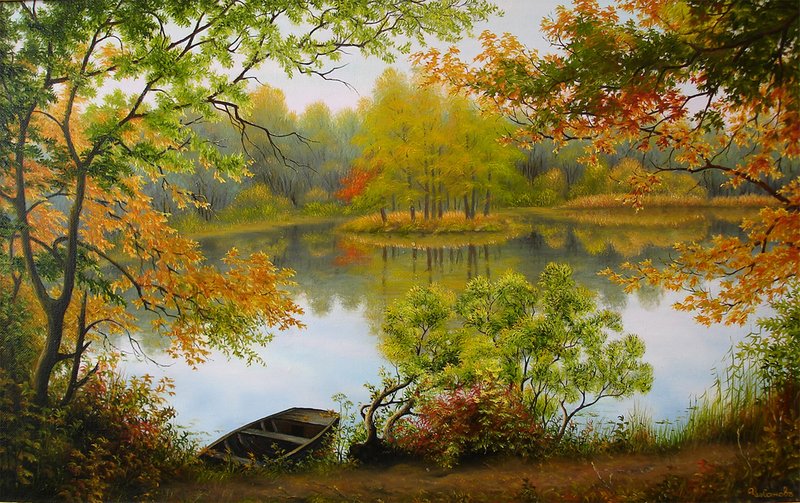 Гафарова И.Н. 230-751-586   Файзрахманова З.А. 263-387-077
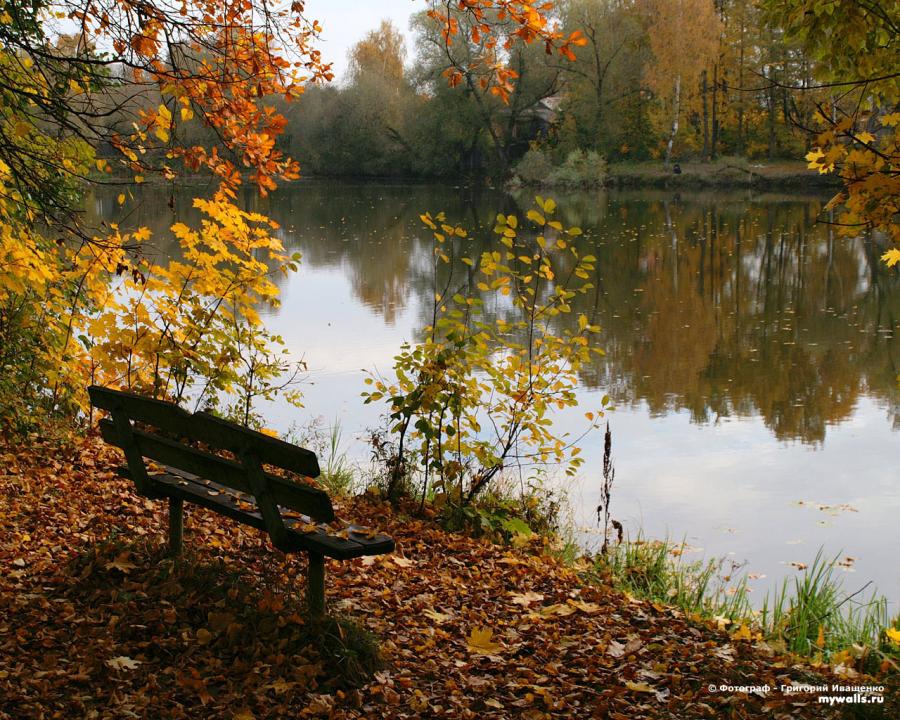 Гафарова И.Н. 230-751-586   Файзрахманова З.А. 263-387-077
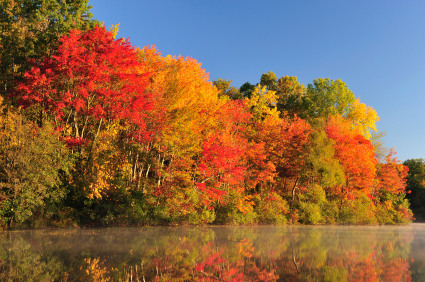 Гафарова И.Н. 230-751-586   Файзрахманова З.А. 263-387-077
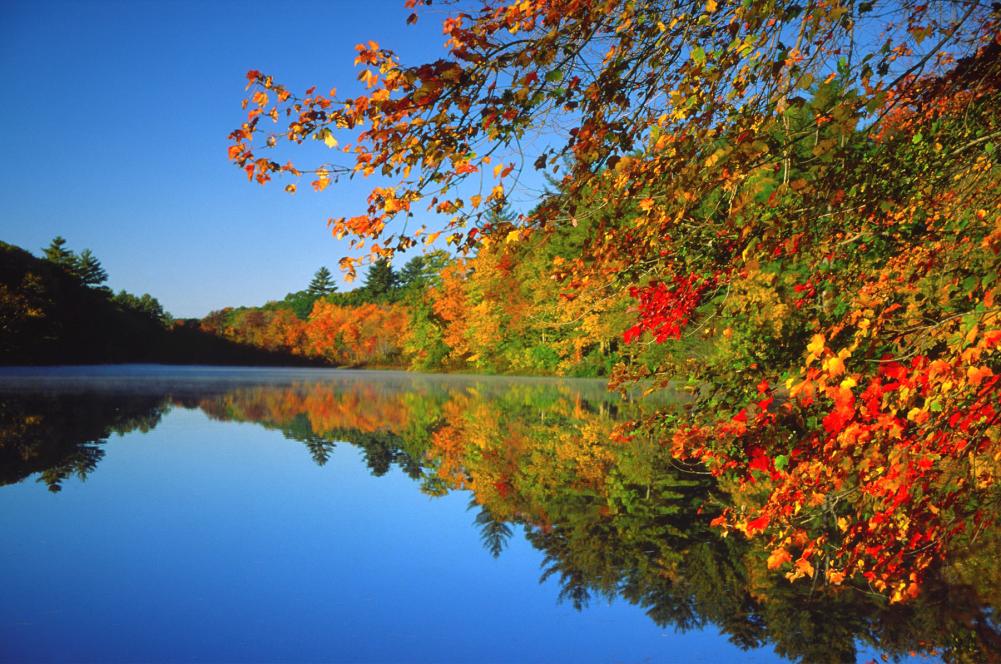 Гафарова И.Н. 230-751-586   Файзрахманова З.А. 263-387-077
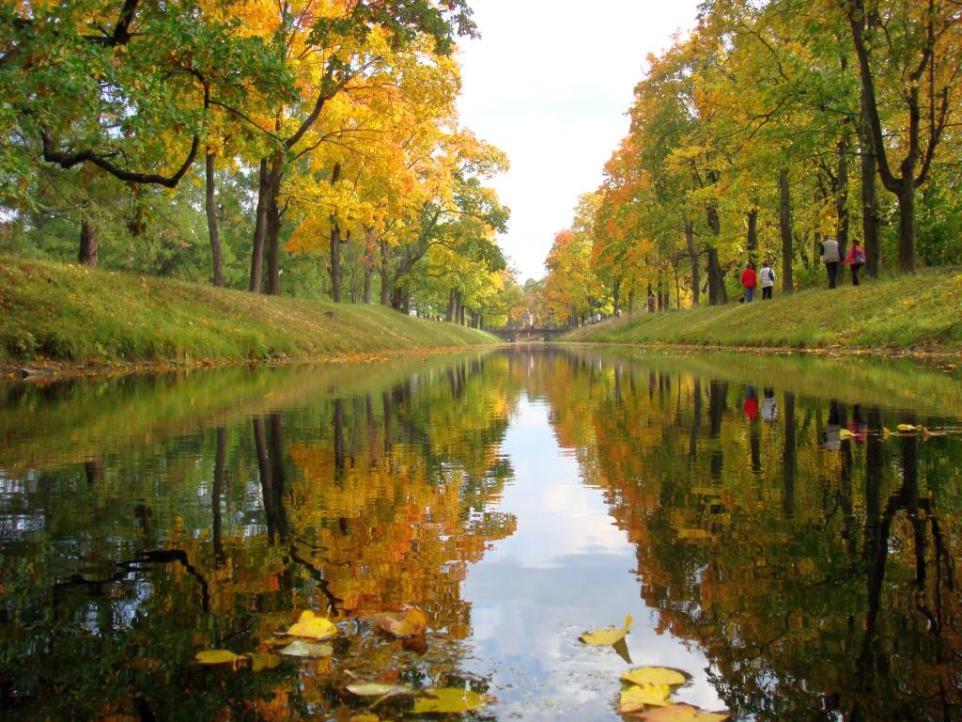 Гафарова И.Н. 230-751-586   Файзрахманова З.А. 263-387-077
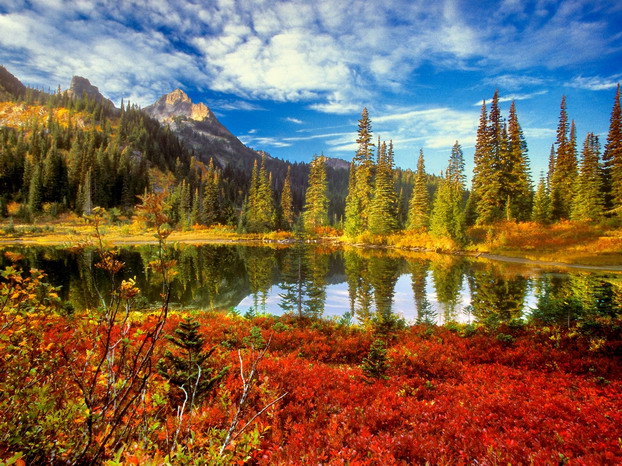 Гафарова И.Н. 230-751-586   Файзрахманова З.А. 263-387-077
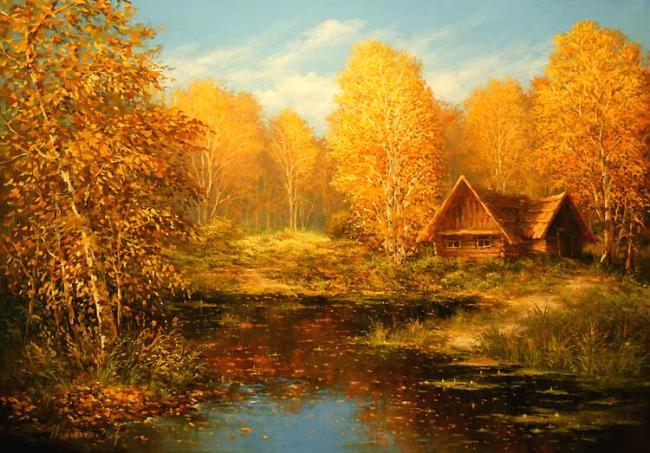 Гафарова И.Н. 230-751-586   Файзрахманова З.А. 263-387-077
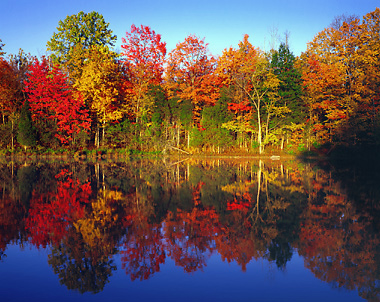 Гафарова И.Н. 230-751-586   Файзрахманова З.А. 263-387-077
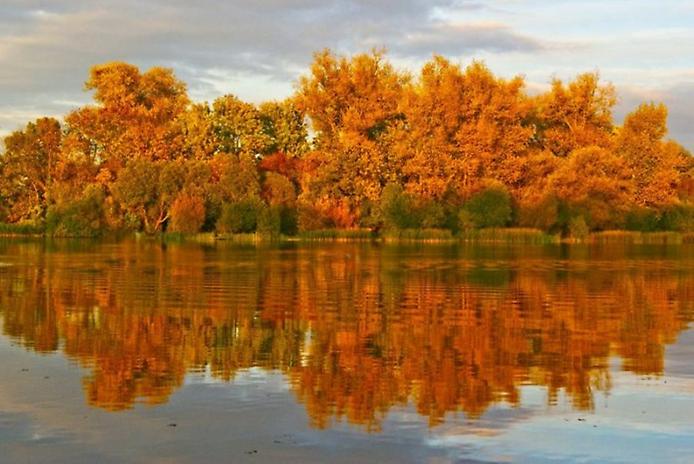 Гафарова И.Н. 230-751-586   Файзрахманова З.А. 263-387-077
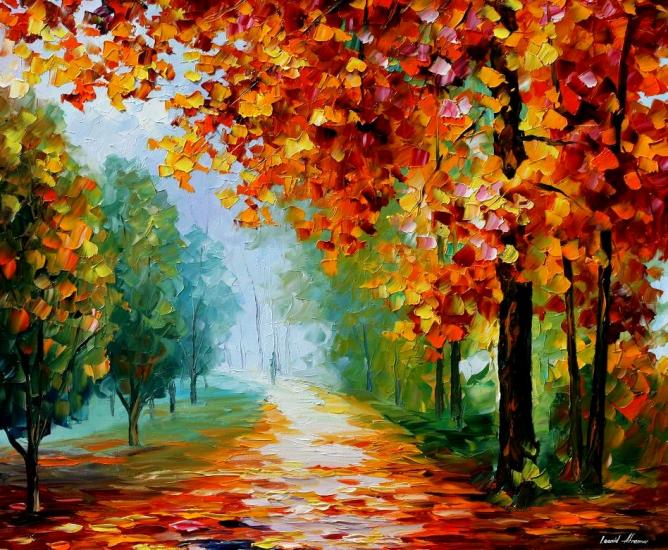 Гафарова И.Н. 230-751-586   Файзрахманова З.А. 263-387-077
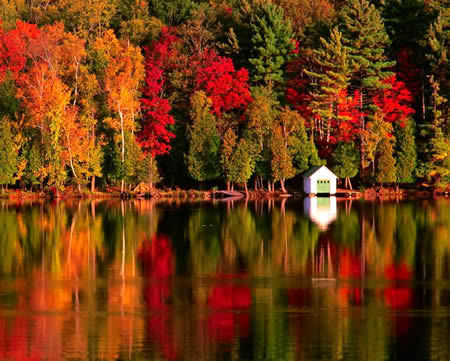 Гафарова И.Н. 230-751-586   Файзрахманова З.А. 263-387-077
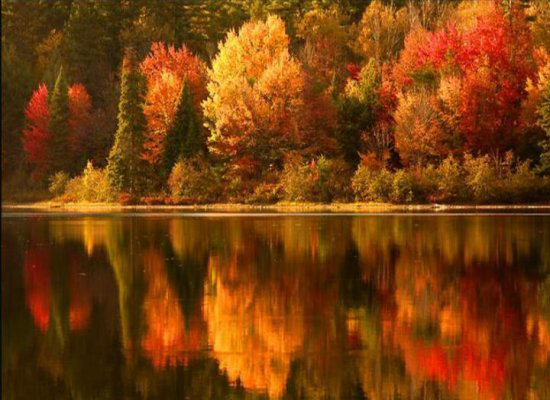 Гафарова И.Н. 230-751-586   Файзрахманова З.А. 263-387-077
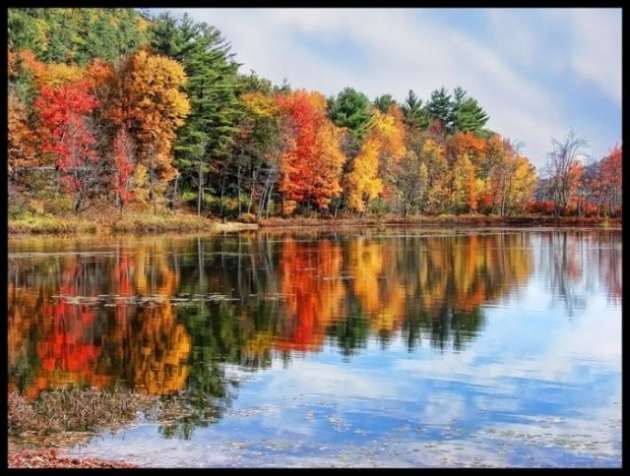 Гафарова И.Н. 230-751-586   Файзрахманова З.А. 263-387-077
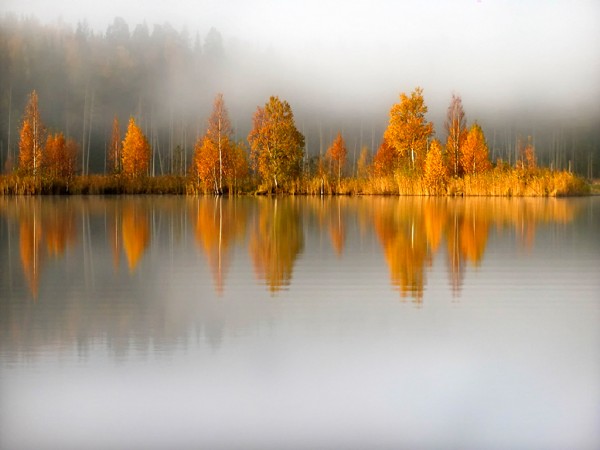 Гафарова И.Н. 230-751-586   Файзрахманова З.А. 263-387-077
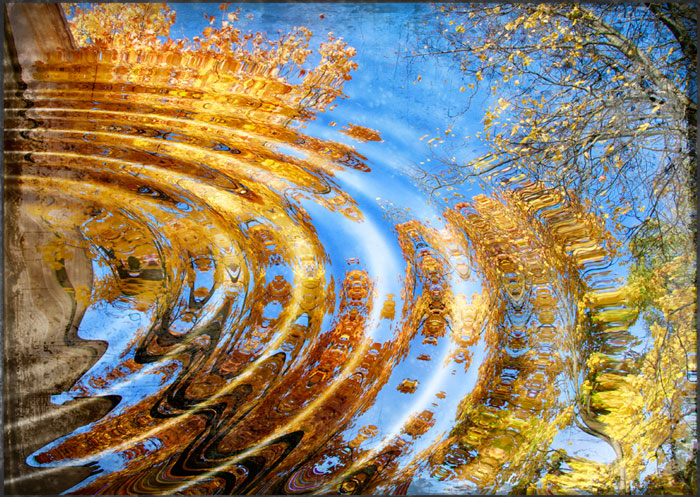 Гафарова И.Н. 230-751-586   Файзрахманова З.А. 263-387-077
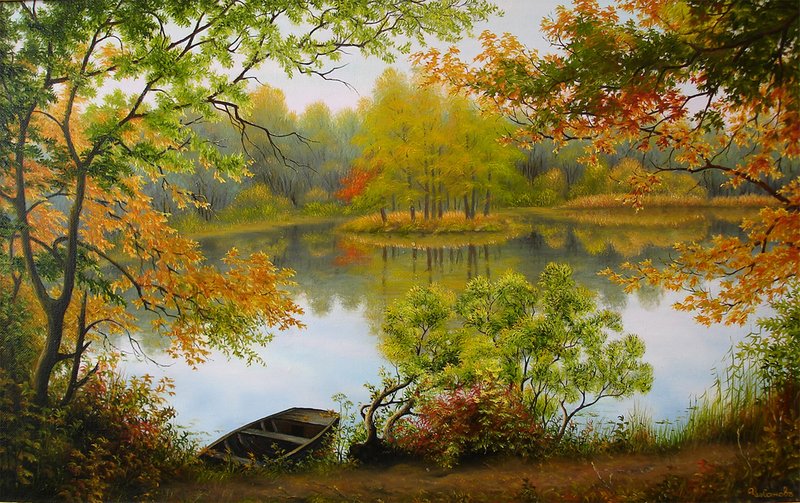 Гафарова И.Н. 230-751-586   Файзрахманова З.А. 263-387-077
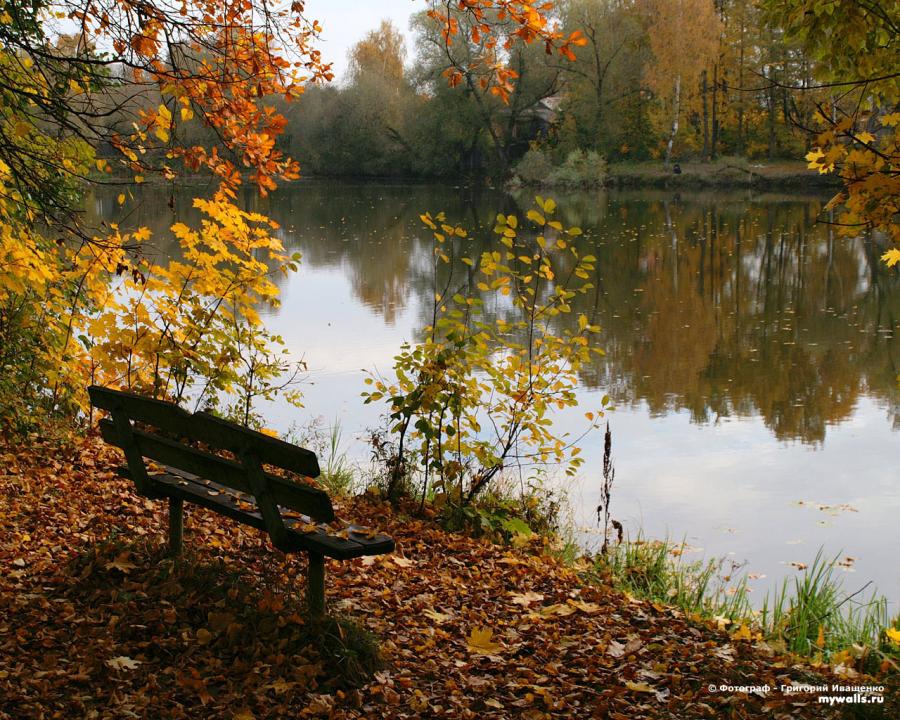 Гафарова И.Н. 230-751-586   Файзрахманова З.А. 263-387-077
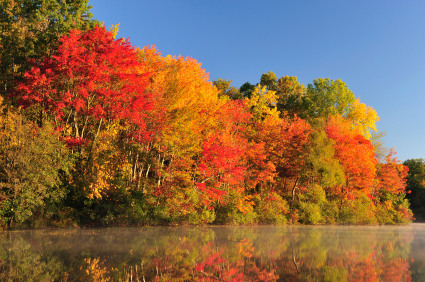 Гафарова И.Н. 230-751-586   Файзрахманова З.А. 263-387-077
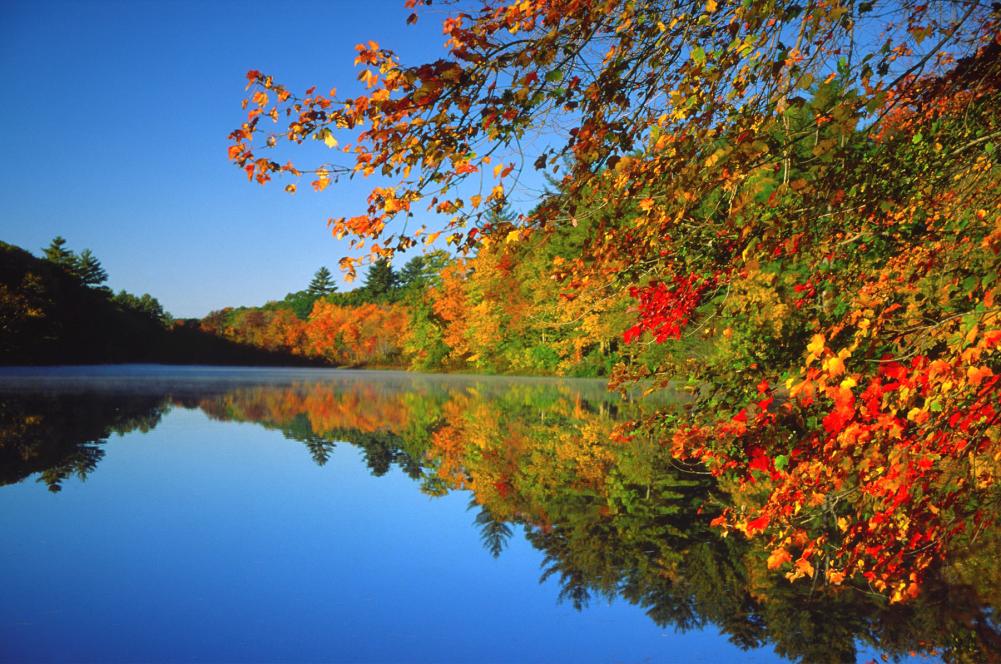 Гафарова И.Н. 230-751-586   Файзрахманова З.А. 263-387-077
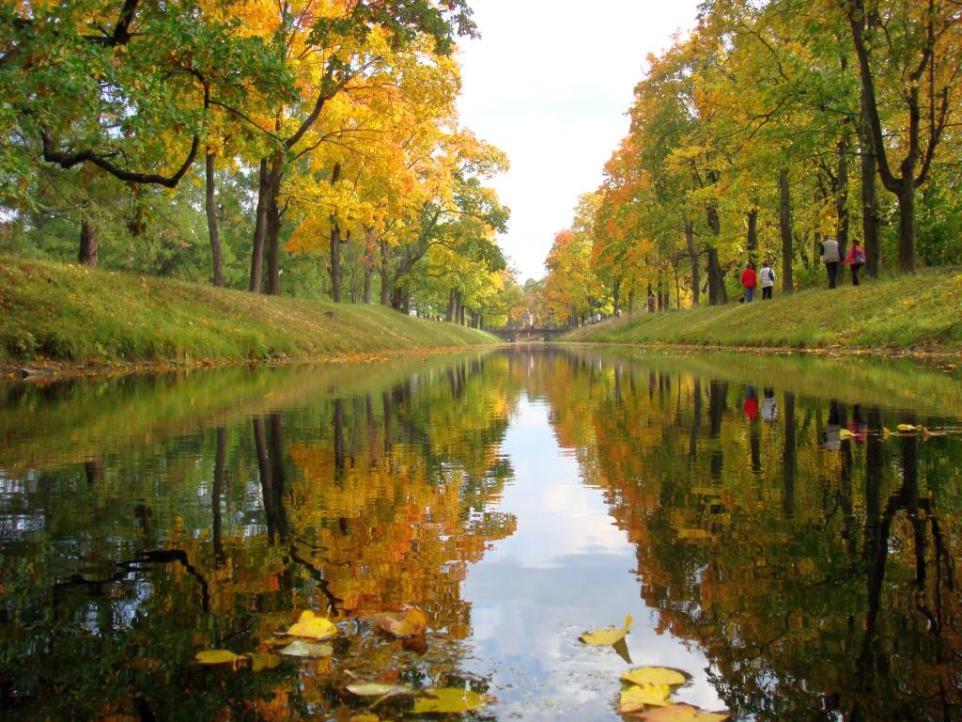 Гафарова И.Н. 230-751-586   Файзрахманова З.А. 263-387-077
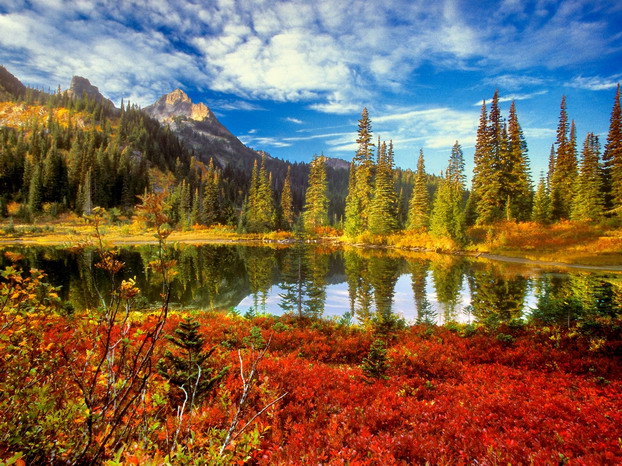 Гафарова И.Н. 230-751-586   Файзрахманова З.А. 263-387-077
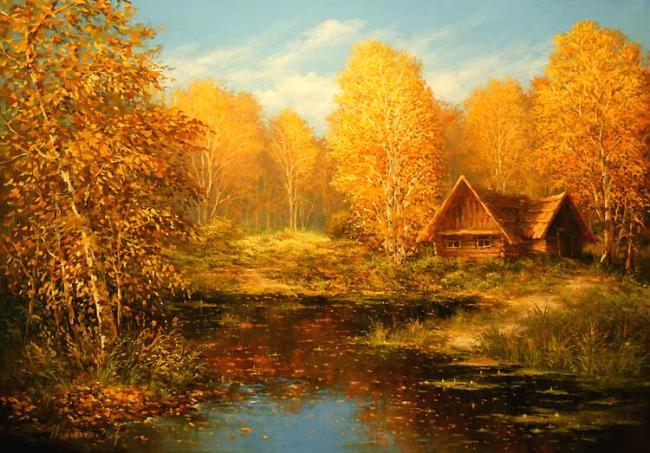 Гафарова И.Н. 230-751-586   Файзрахманова З.А. 263-387-077
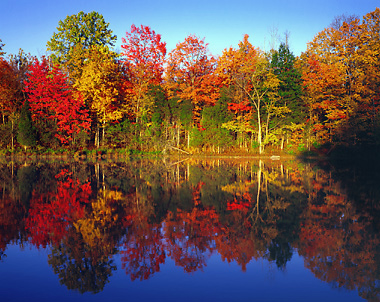 Гафарова И.Н. 230-751-586   Файзрахманова З.А. 263-387-077
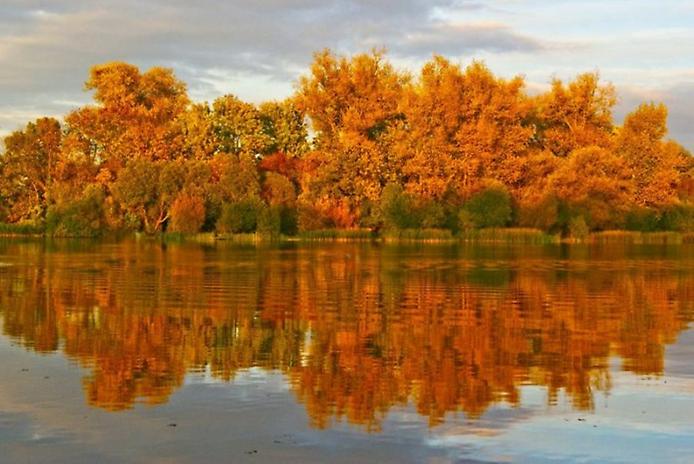 Гафарова И.Н. 230-751-586   Файзрахманова З.А. 263-387-077
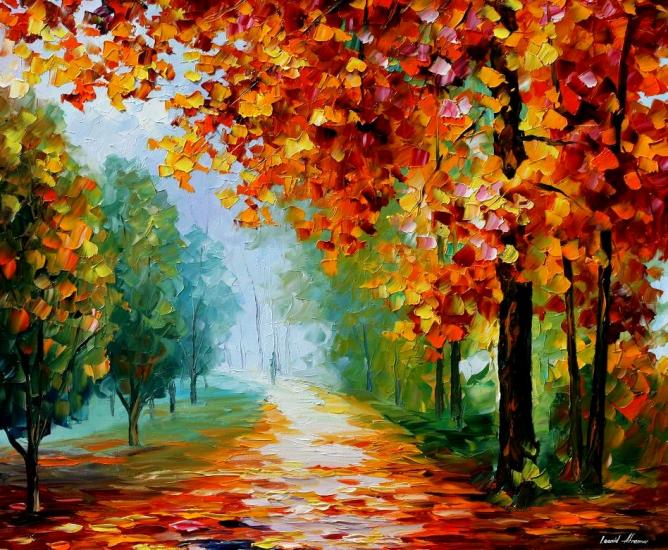 Гафарова И.Н. 230-751-586   Файзрахманова З.А. 263-387-077
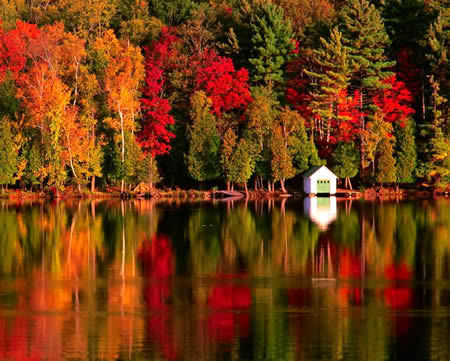 Гафарова И.Н. 230-751-586   Файзрахманова З.А. 263-387-077
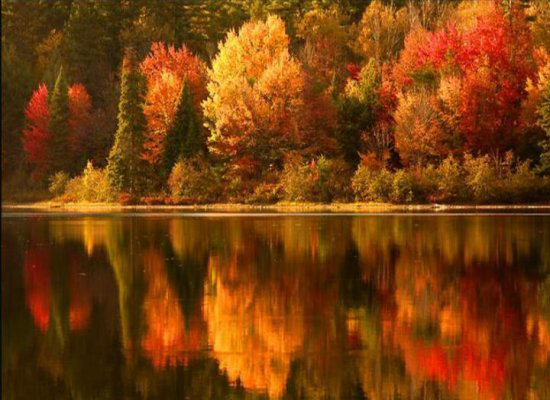 Гафарова И.Н. 230-751-586   Файзрахманова З.А. 263-387-077
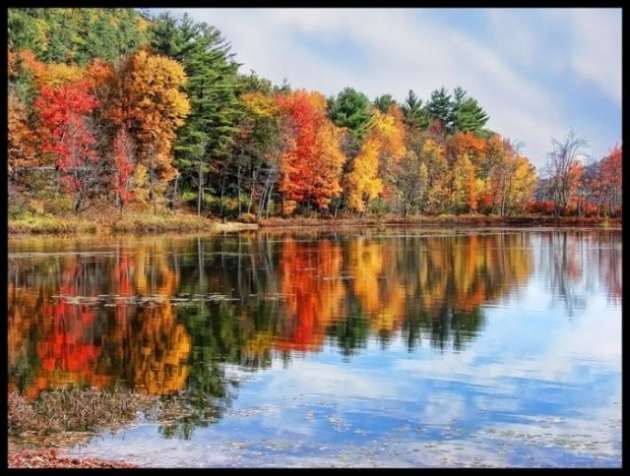 Гафарова И.Н. 230-751-586   Файзрахманова З.А. 263-387-077
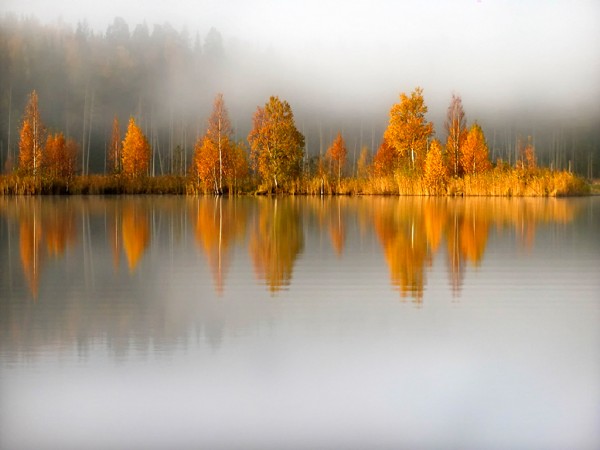 Гафарова И.Н. 230-751-586   Файзрахманова З.А. 263-387-077
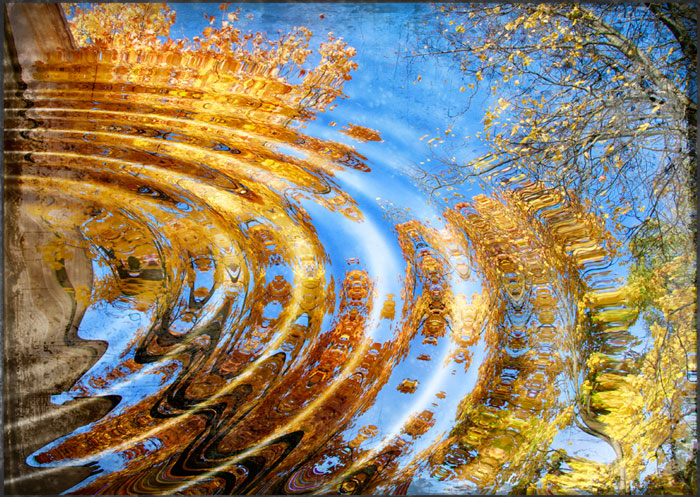 Гафарова И.Н. 230-751-586   Файзрахманова З.А. 263-387-077
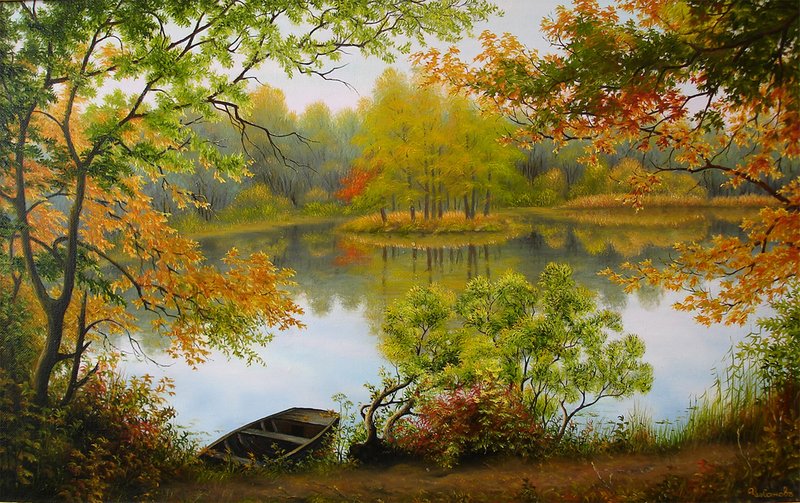 Гафарова И.Н. 230-751-586   Файзрахманова З.А. 263-387-077
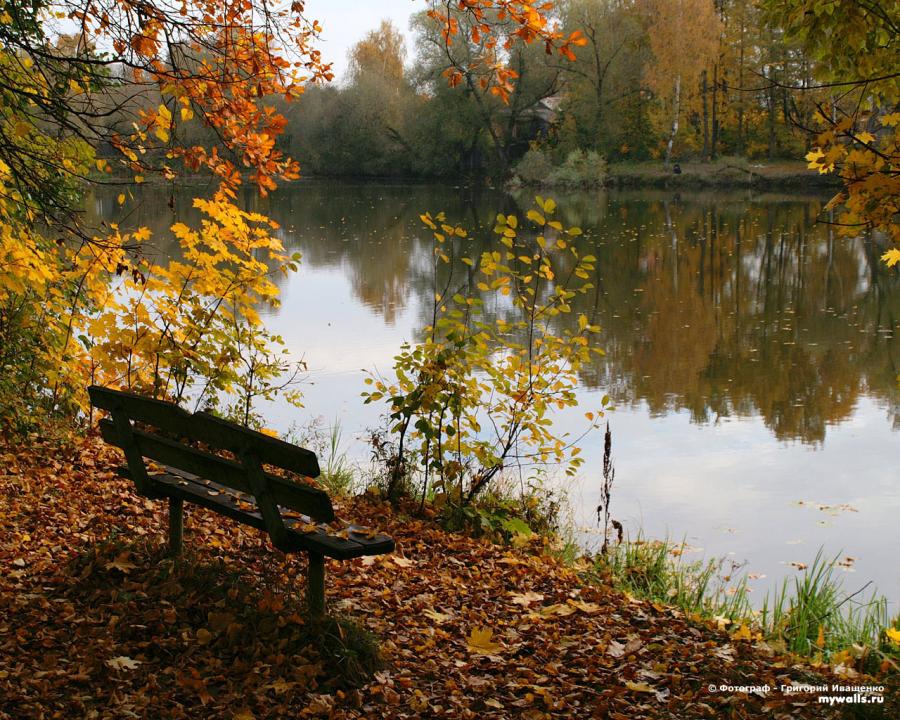 Гафарова И.Н. 230-751-586   Файзрахманова З.А. 263-387-077
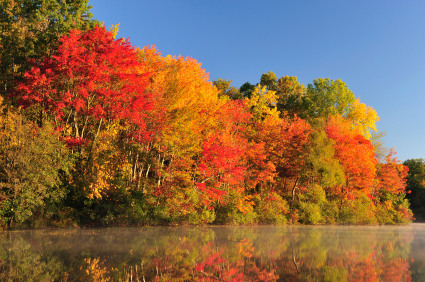 Гафарова И.Н. 230-751-586   Файзрахманова З.А. 263-387-077
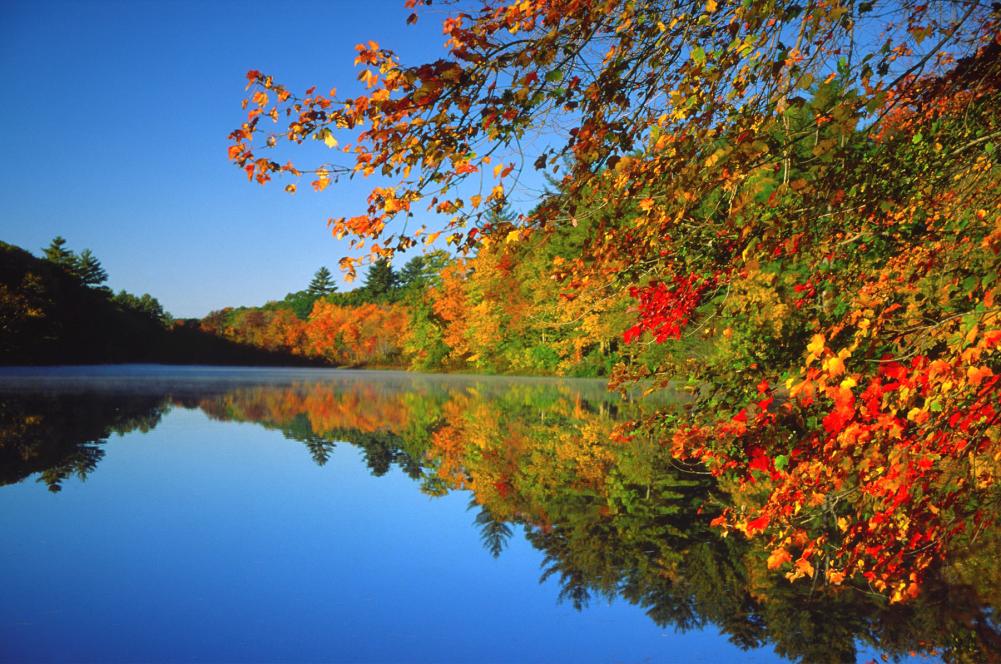 Гафарова И.Н. 230-751-586   Файзрахманова З.А. 263-387-077
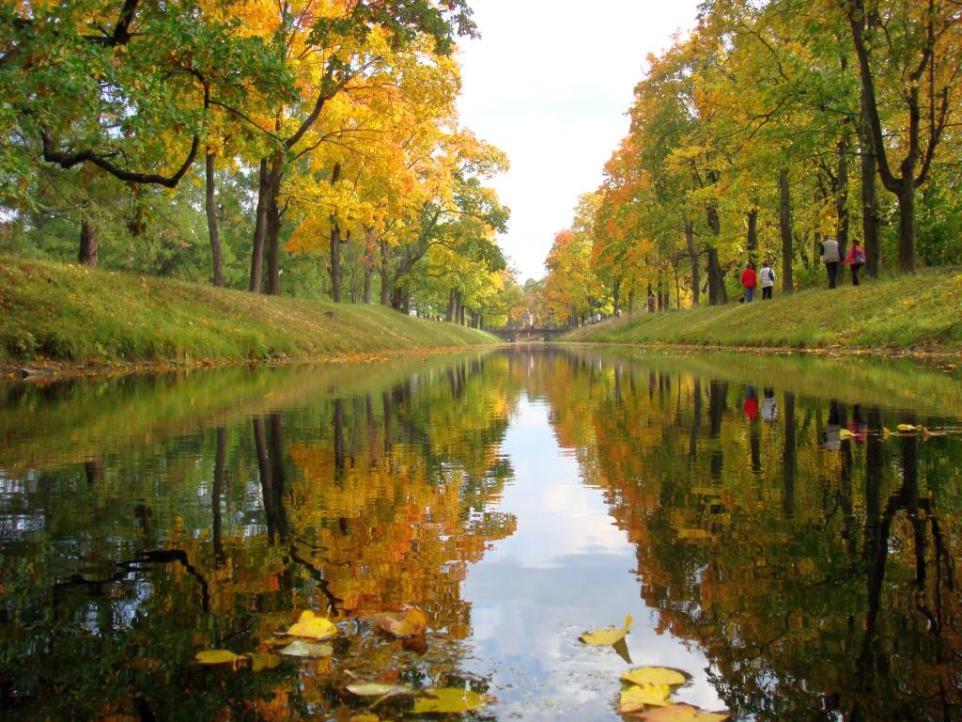 Гафарова И.Н. 230-751-586   Файзрахманова З.А. 263-387-077
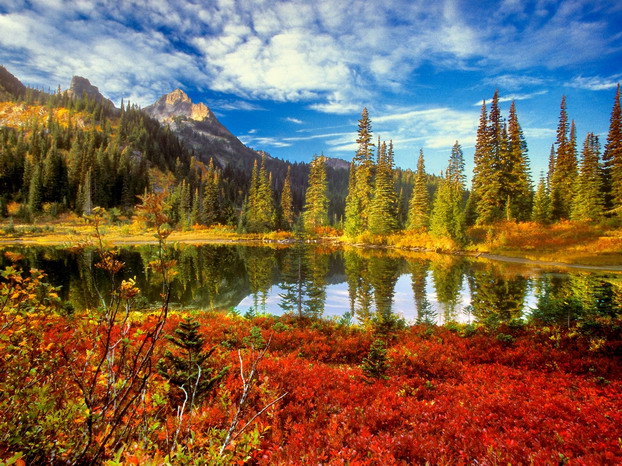 Гафарова И.Н. 230-751-586   Файзрахманова З.А. 263-387-077
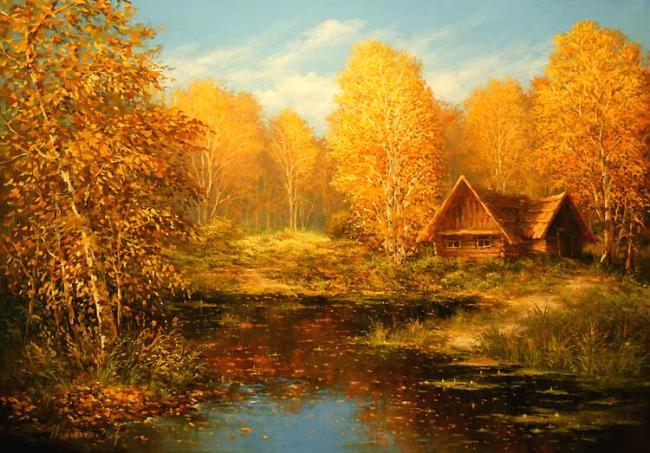 Гафарова И.Н. 230-751-586   Файзрахманова З.А. 263-387-077
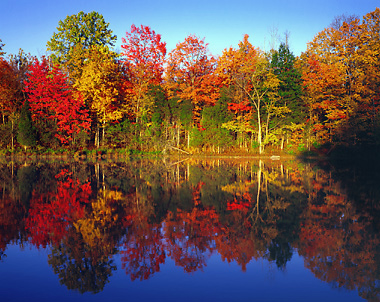 Гафарова И.Н. 230-751-586   Файзрахманова З.А. 263-387-077
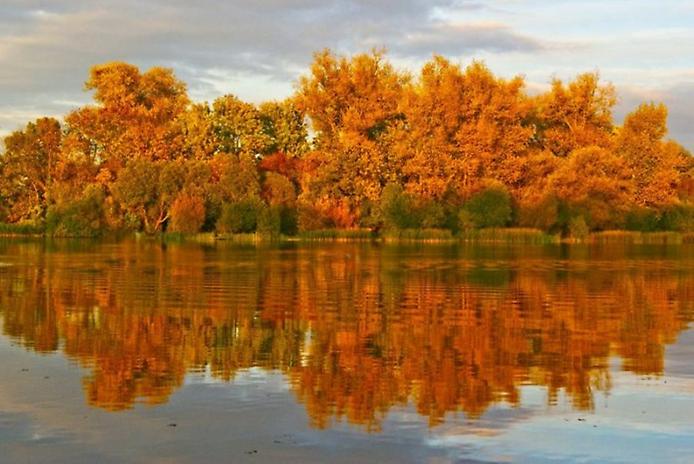 Гафарова И.Н. 230-751-586   Файзрахманова З.А. 263-387-077
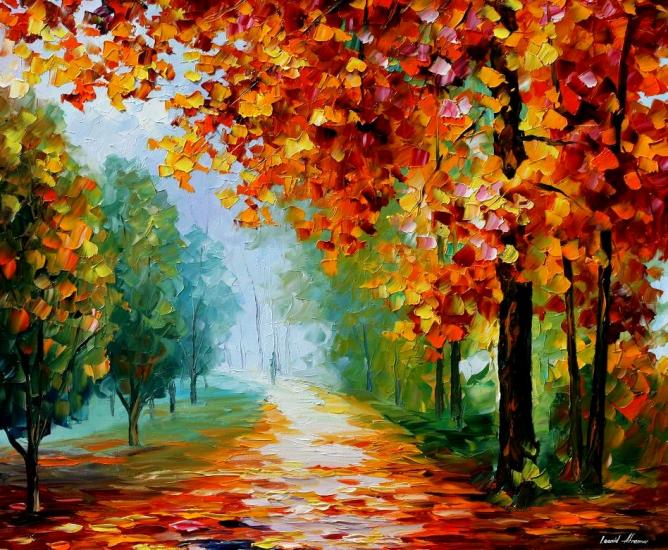 Гафарова И.Н. 230-751-586   Файзрахманова З.А. 263-387-077
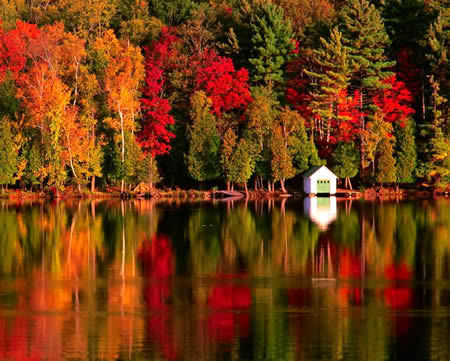 Гафарова И.Н. 230-751-586   Файзрахманова З.А. 263-387-077
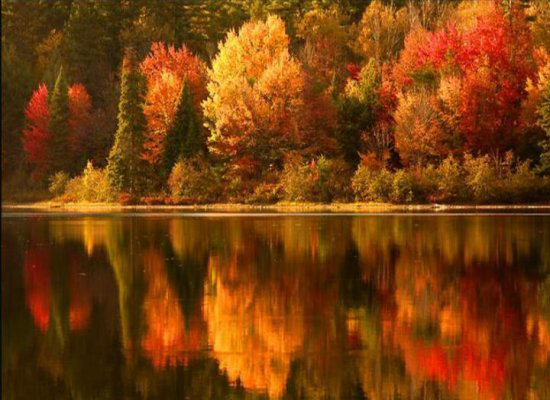 Гафарова И.Н. 230-751-586   Файзрахманова З.А. 263-387-077
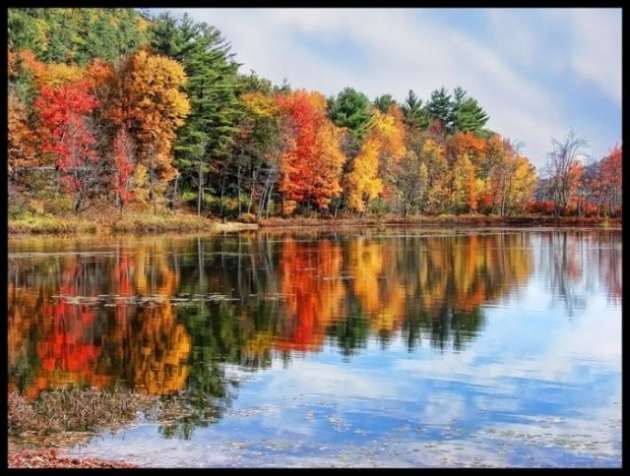 Гафарова И.Н. 230-751-586   Файзрахманова З.А. 263-387-077
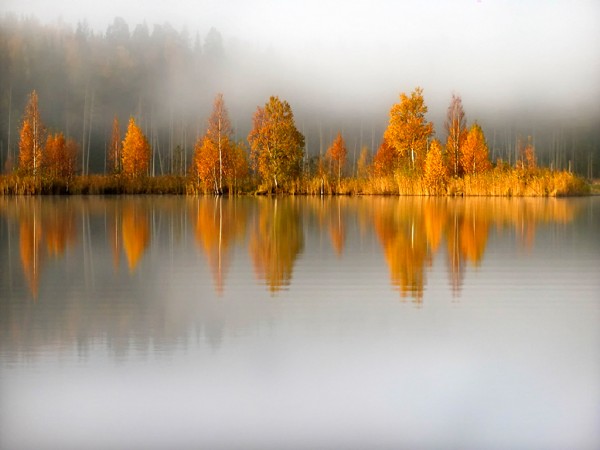 Гафарова И.Н. 230-751-586   Файзрахманова З.А. 263-387-077
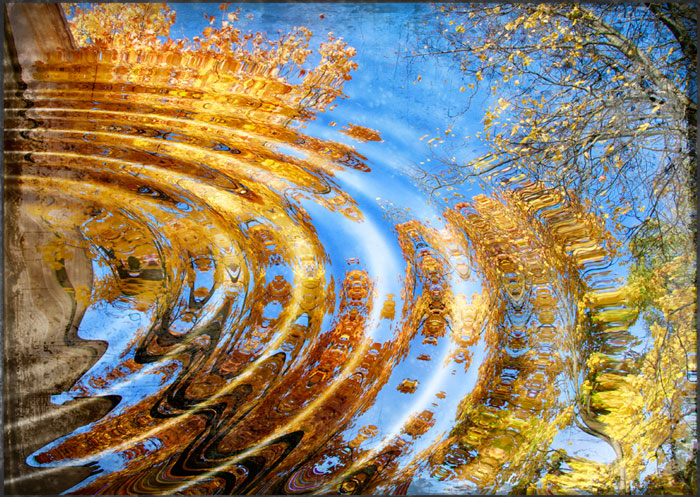 Гафарова И.Н. 230-751-586   Файзрахманова З.А. 263-387-077
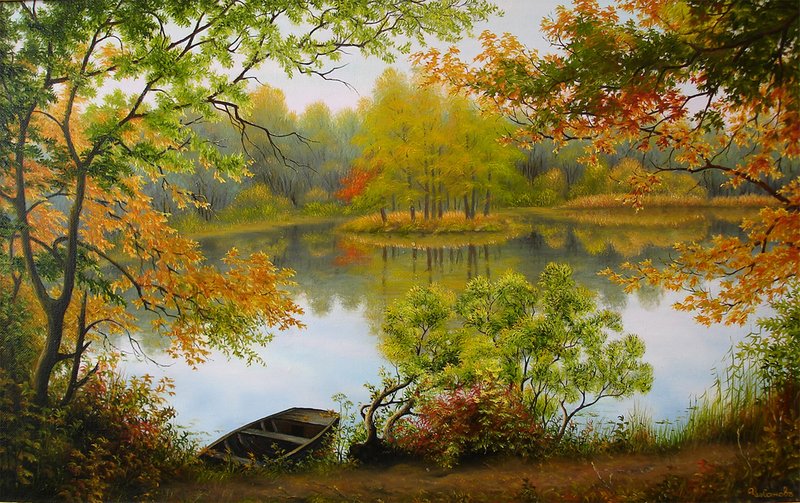 Гафарова И.Н. 230-751-586   Файзрахманова З.А. 263-387-077
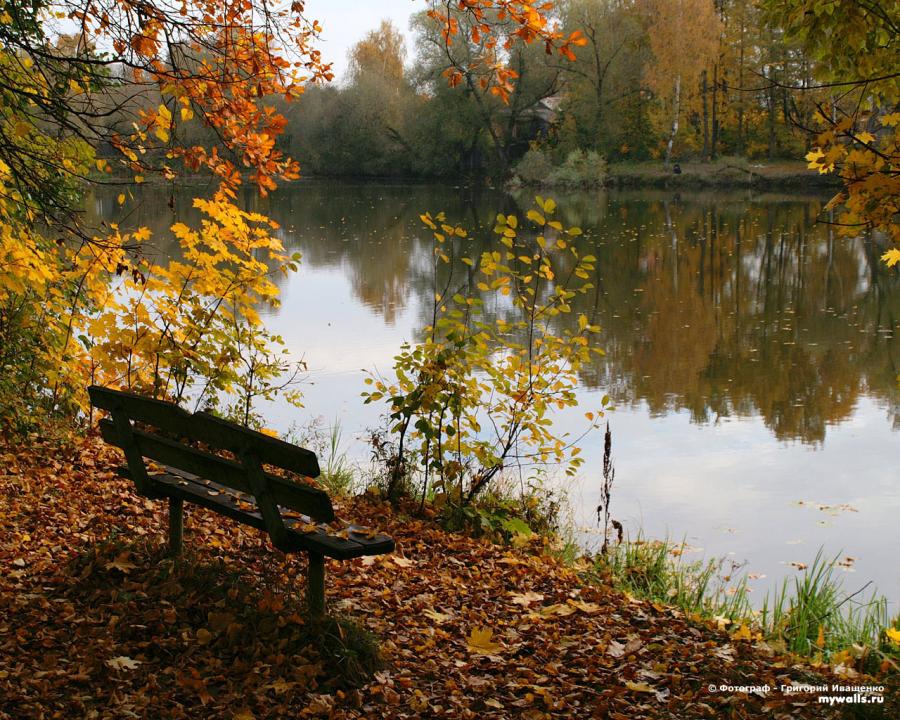 Гафарова И.Н. 230-751-586   Файзрахманова З.А. 263-387-077
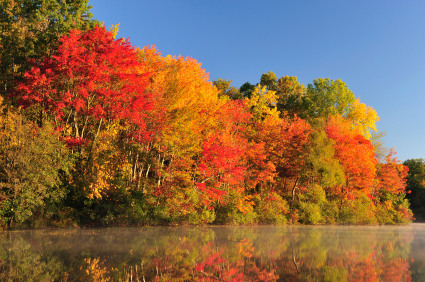 Гафарова И.Н. 230-751-586   Файзрахманова З.А. 263-387-077
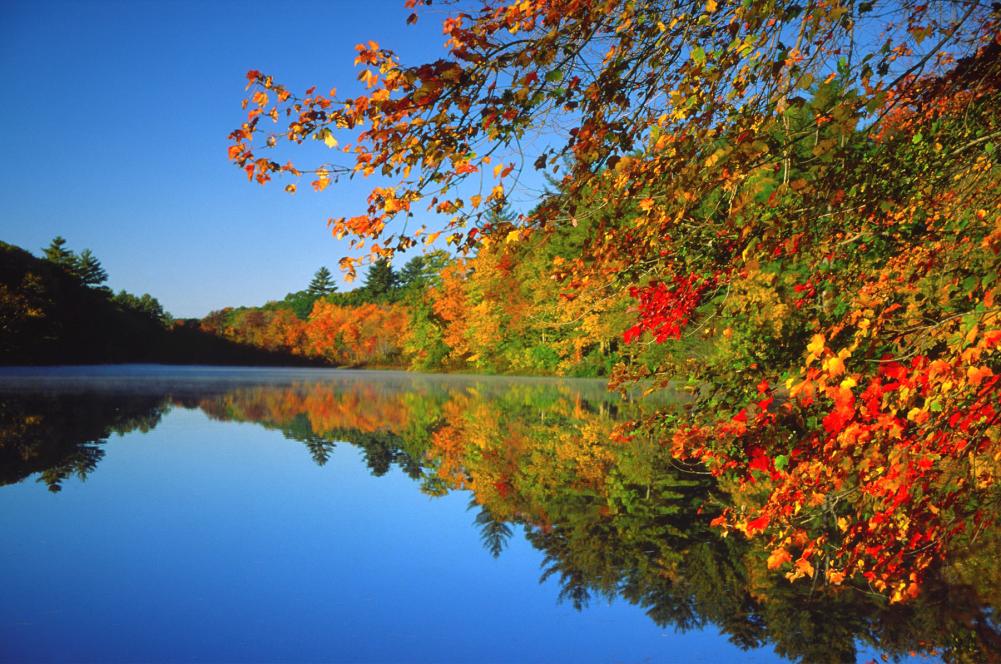 Гафарова И.Н. 230-751-586   Файзрахманова З.А. 263-387-077
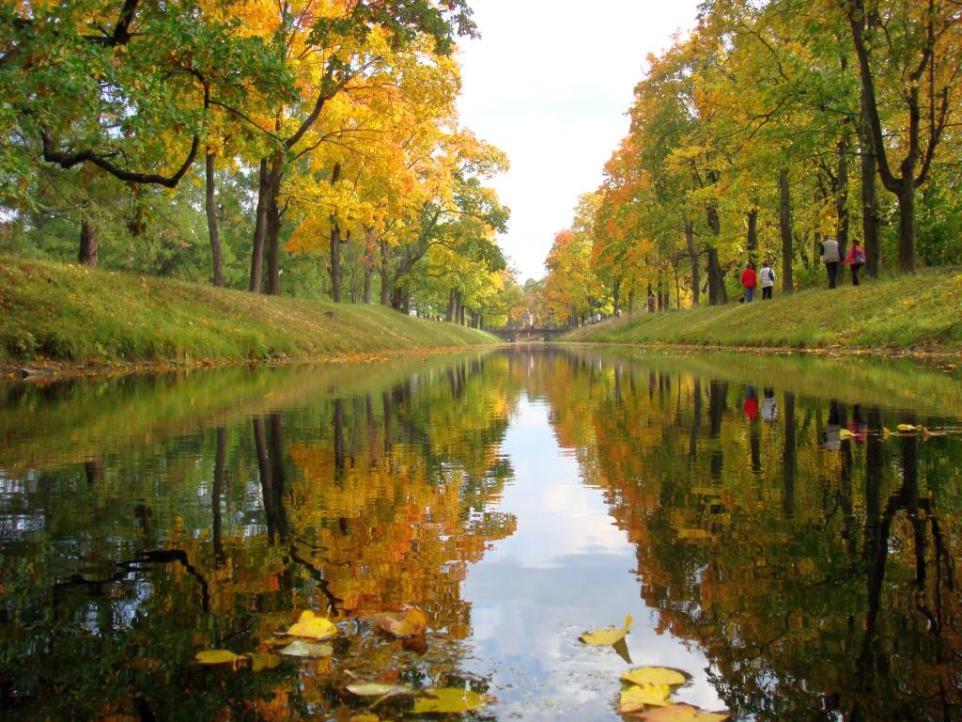 Гафарова И.Н. 230-751-586   Файзрахманова З.А. 263-387-077
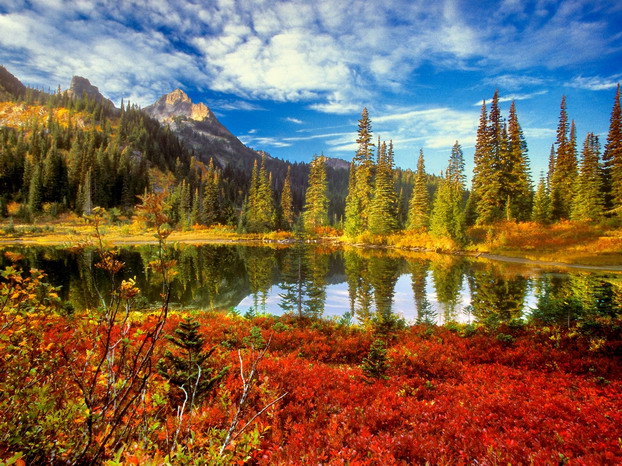 Гафарова И.Н. 230-751-586   Файзрахманова З.А. 263-387-077
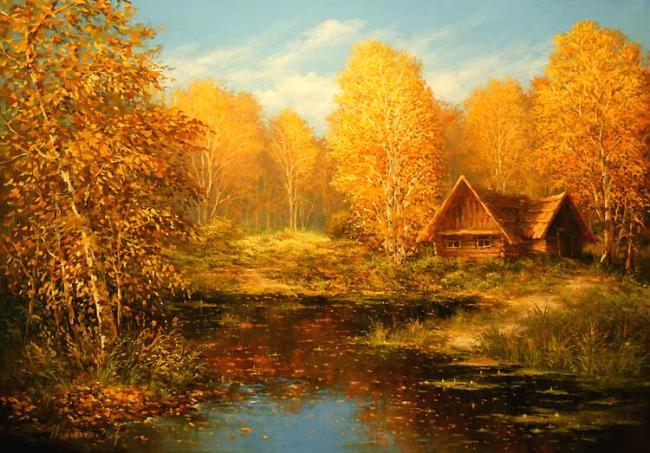 Гафарова И.Н. 230-751-586   Файзрахманова З.А. 263-387-077
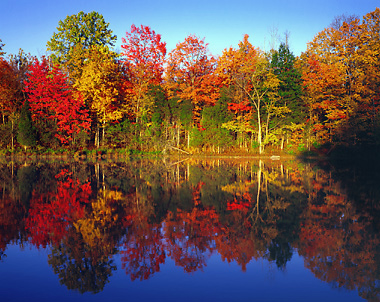 Гафарова И.Н. 230-751-586   Файзрахманова З.А. 263-387-077
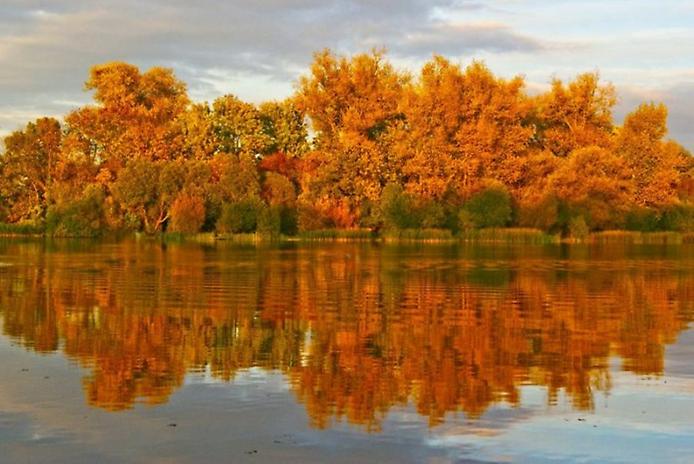 Гафарова И.Н. 230-751-586   Файзрахманова З.А. 263-387-077
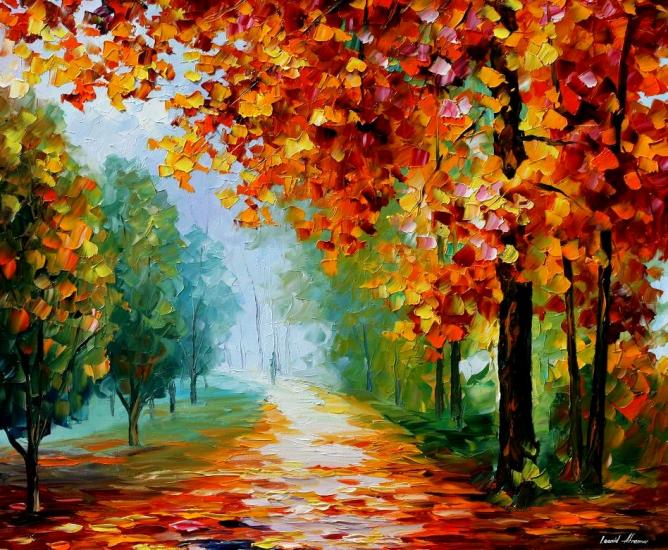 Гафарова И.Н. 230-751-586   Файзрахманова З.А. 263-387-077
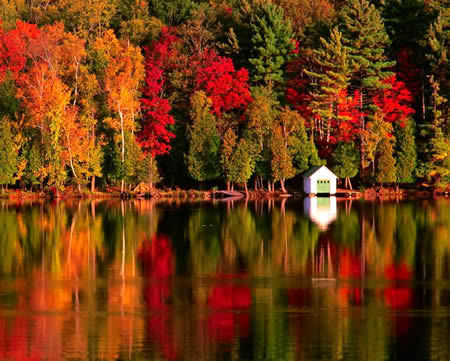 Гафарова И.Н. 230-751-586   Файзрахманова З.А. 263-387-077
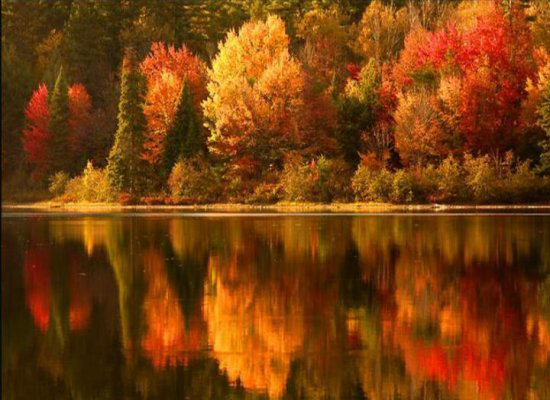 Гафарова И.Н. 230-751-586   Файзрахманова З.А. 263-387-077
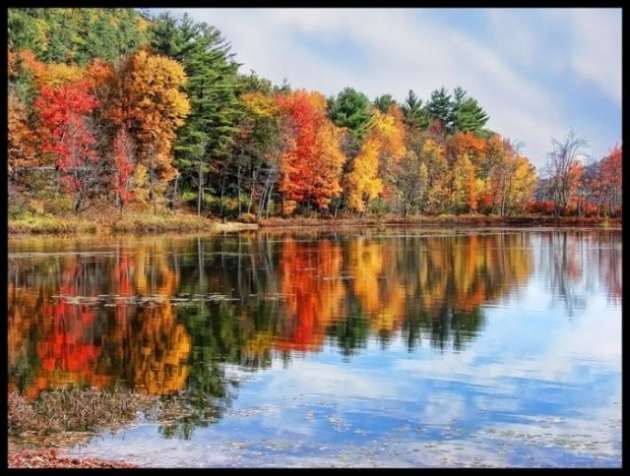 Гафарова И.Н. 230-751-586   Файзрахманова З.А. 263-387-077
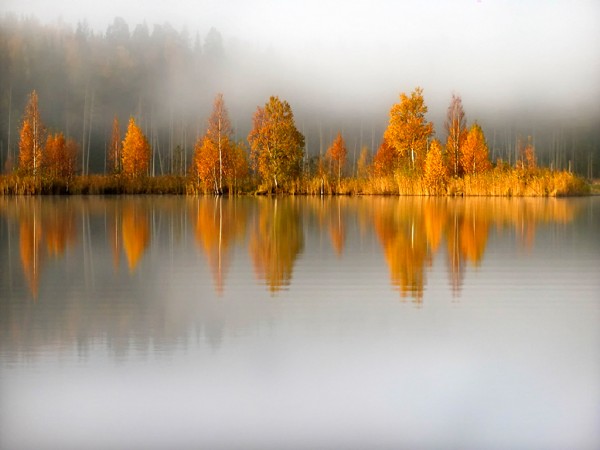 Гафарова И.Н. 230-751-586   Файзрахманова З.А. 263-387-077
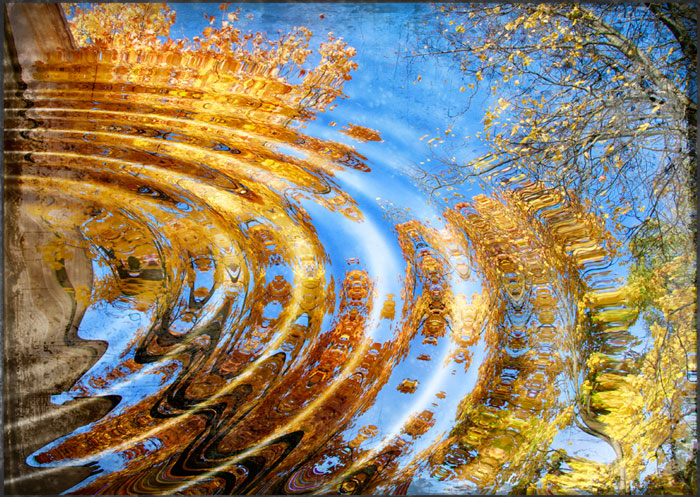 Гафарова И.Н. 230-751-586   Файзрахманова З.А. 263-387-077
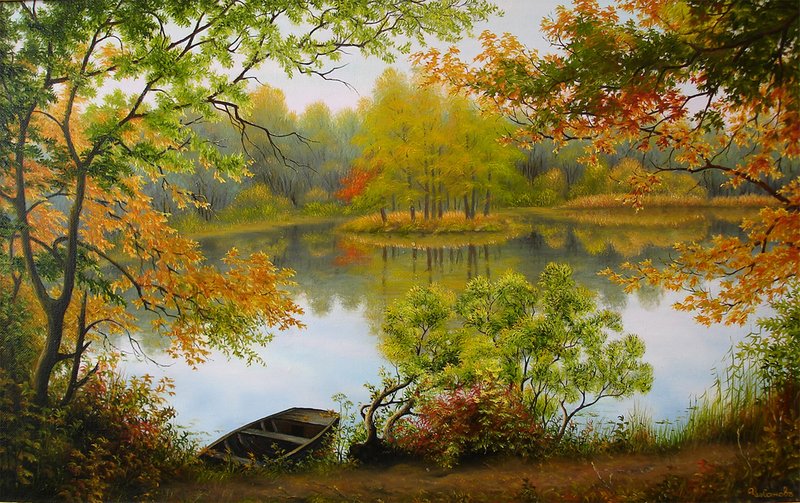 Гафарова И.Н. 230-751-586   Файзрахманова З.А. 263-387-077
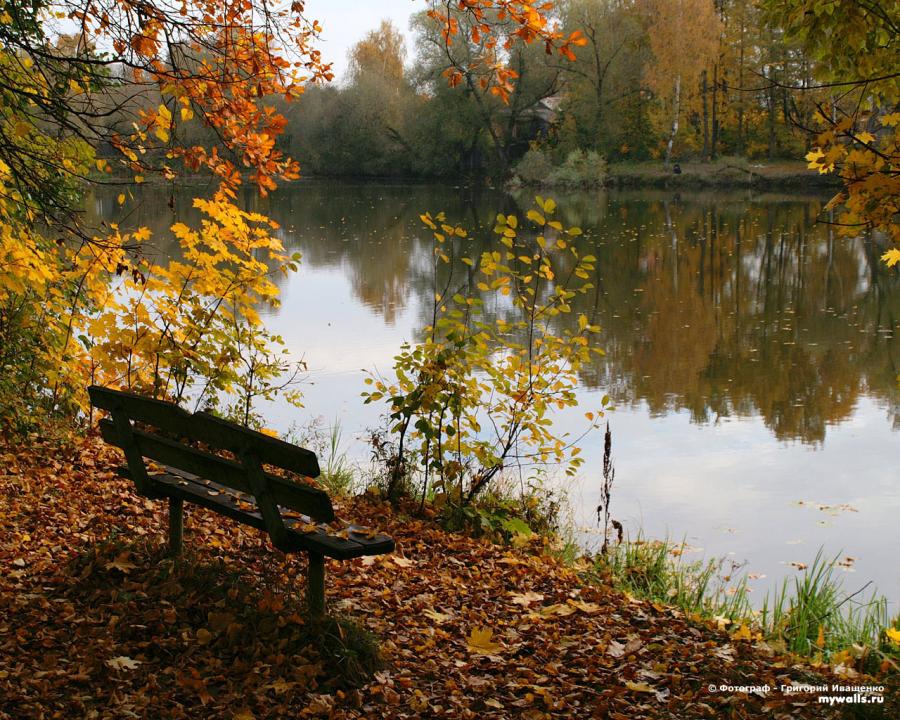 Гафарова И.Н. 230-751-586   Файзрахманова З.А. 263-387-077
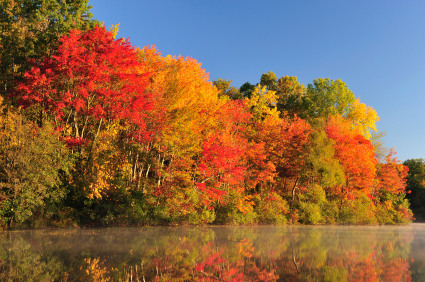 Гафарова И.Н. 230-751-586   Файзрахманова З.А. 263-387-077
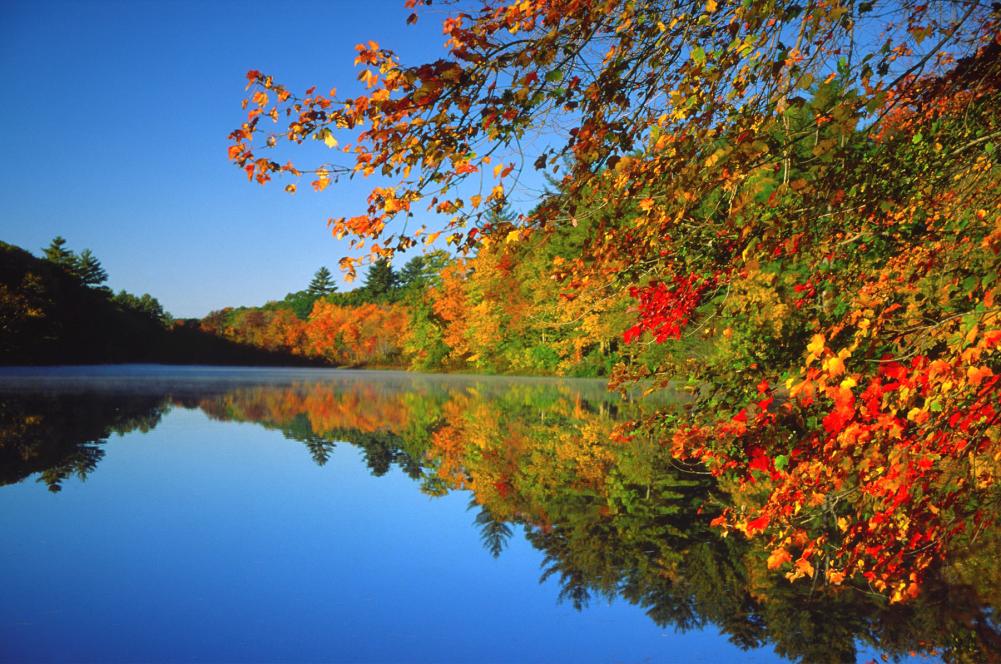 Гафарова И.Н. 230-751-586   Файзрахманова З.А. 263-387-077